Project AWARE Specialty
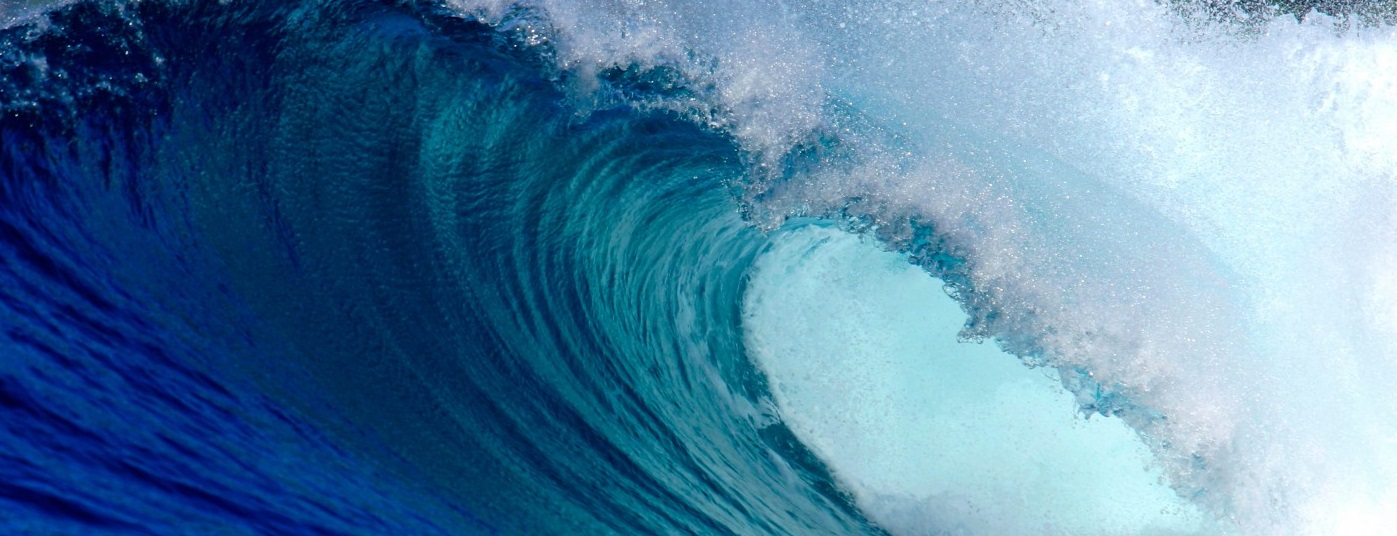 Lesson Guides
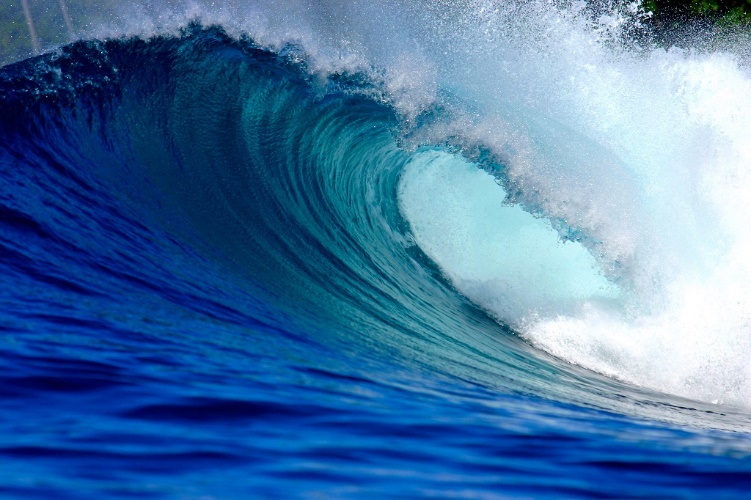 Overview
10 Tips for Divers: From Awareness to Action>> Take Action Workshops
Project AWARE and its Mission
Introduction and Course Goals
Knowledge Review
Stay Connected
Certification
Introduction and Course Goals
Course Goal:The Project AWARE Specialty course focuses and expands on the ‘10 Tips for Divers to Protect the Ocean Planet’ to provide guidance and help you make a difference for ocean protection
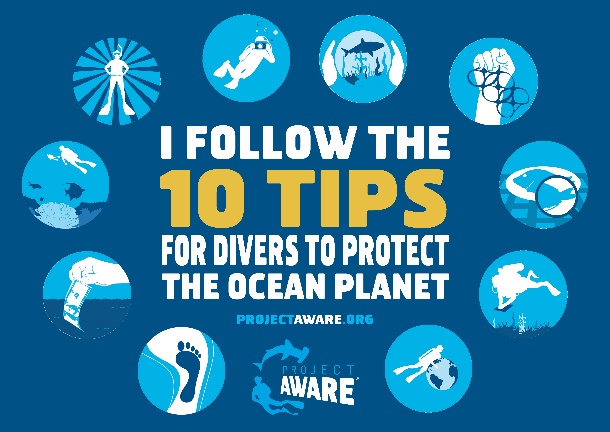 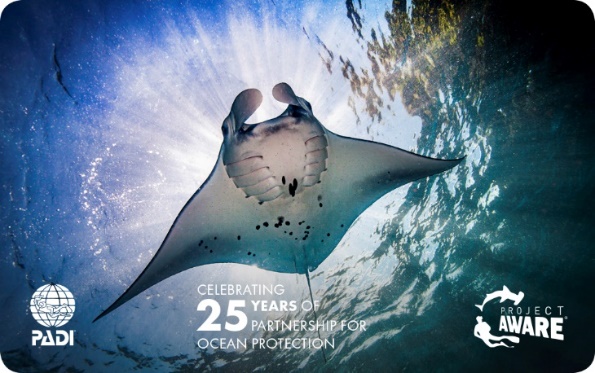 Certification:Choose to donate for the Project AWARE version of your PADI certification card
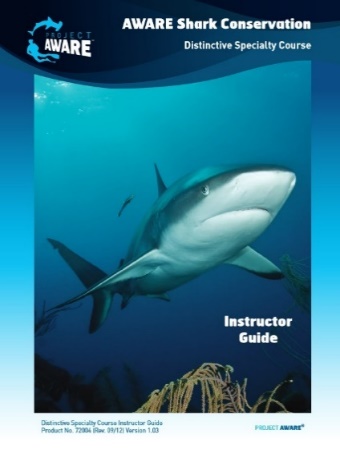 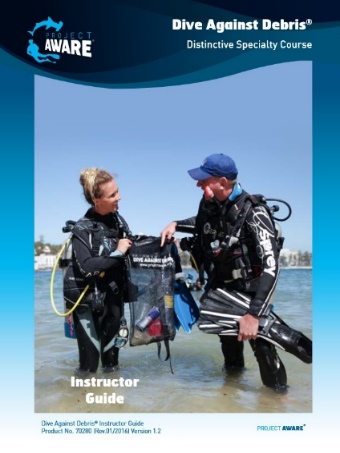 Other Project AWARE courses:Also take the Dive Against Debris® or the AWARE Shark Conservation Specialty
Project AWARE and Its Mission
Project AWARE is a registered nonprofit organization and global movement for ocean protection powered by a community of adventurers
Vision: a return to a clean, healthy ocean
Mission: Connect the passion for ocean adventure with the purpose of marine conservation to create lasting change for the ocean
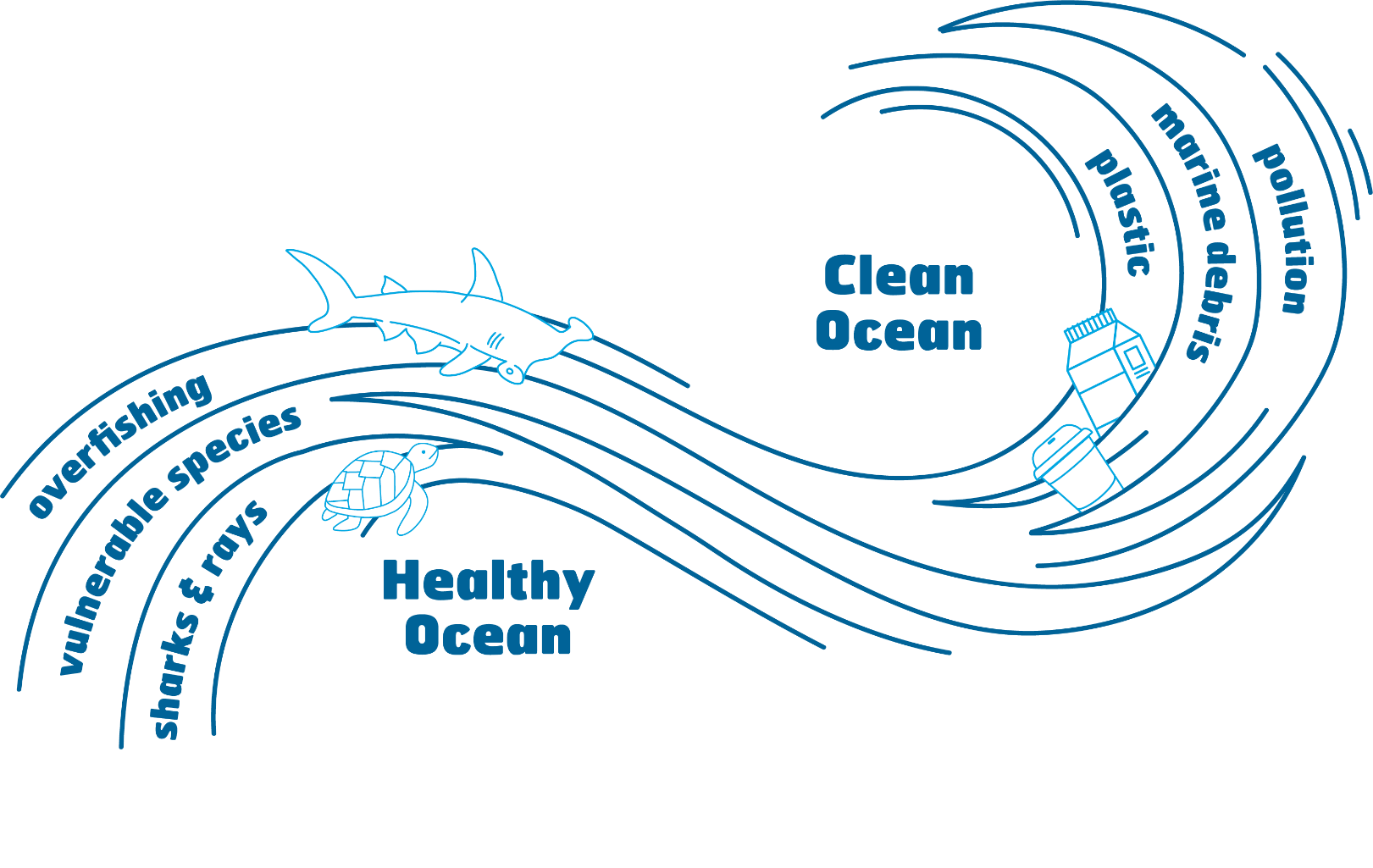 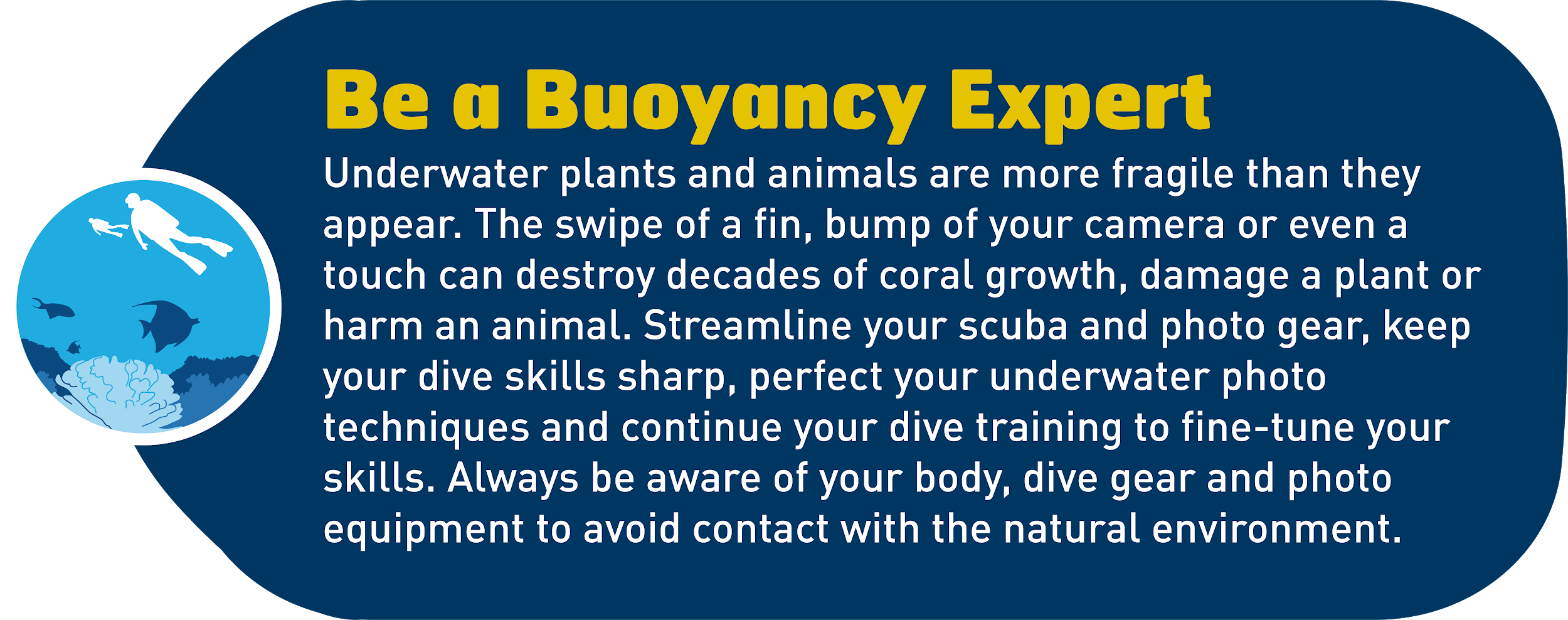 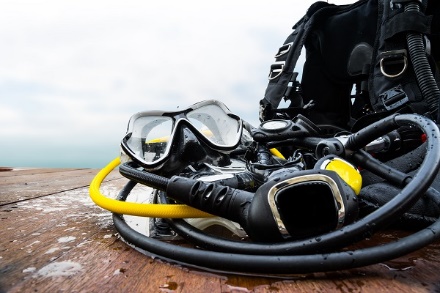 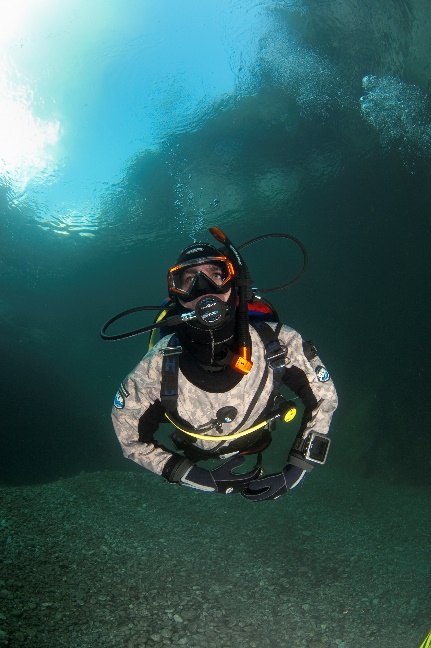 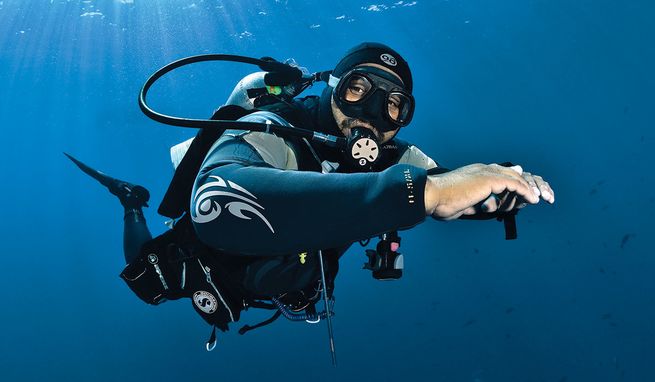 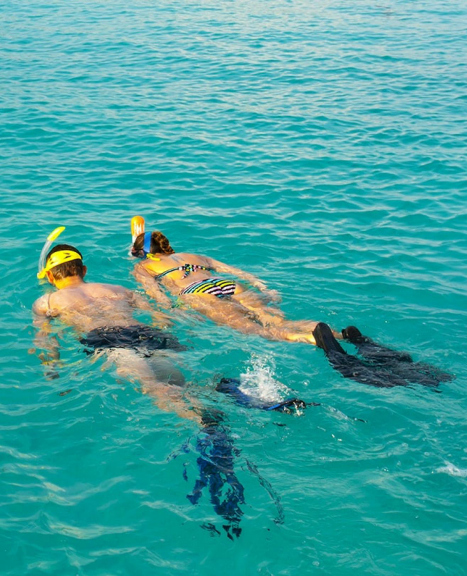 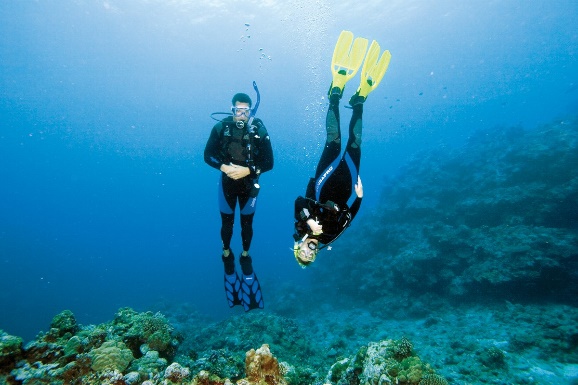 Take Action WorkshopBe a Buoyancy Expert
What three steps can you take in the next six months to improve your buoyancy?
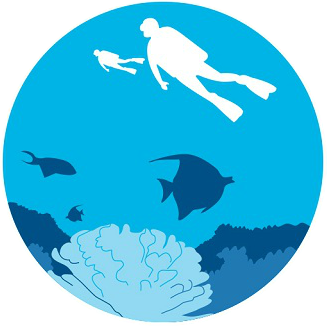 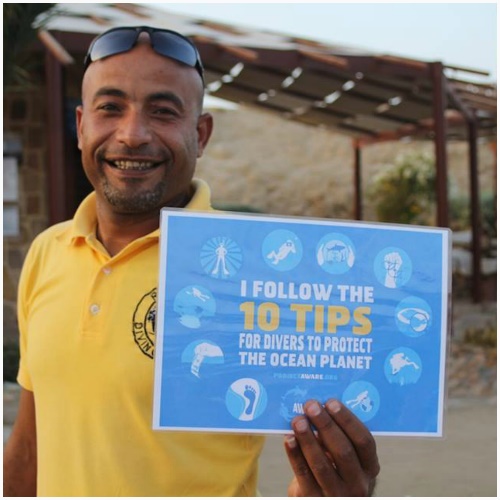 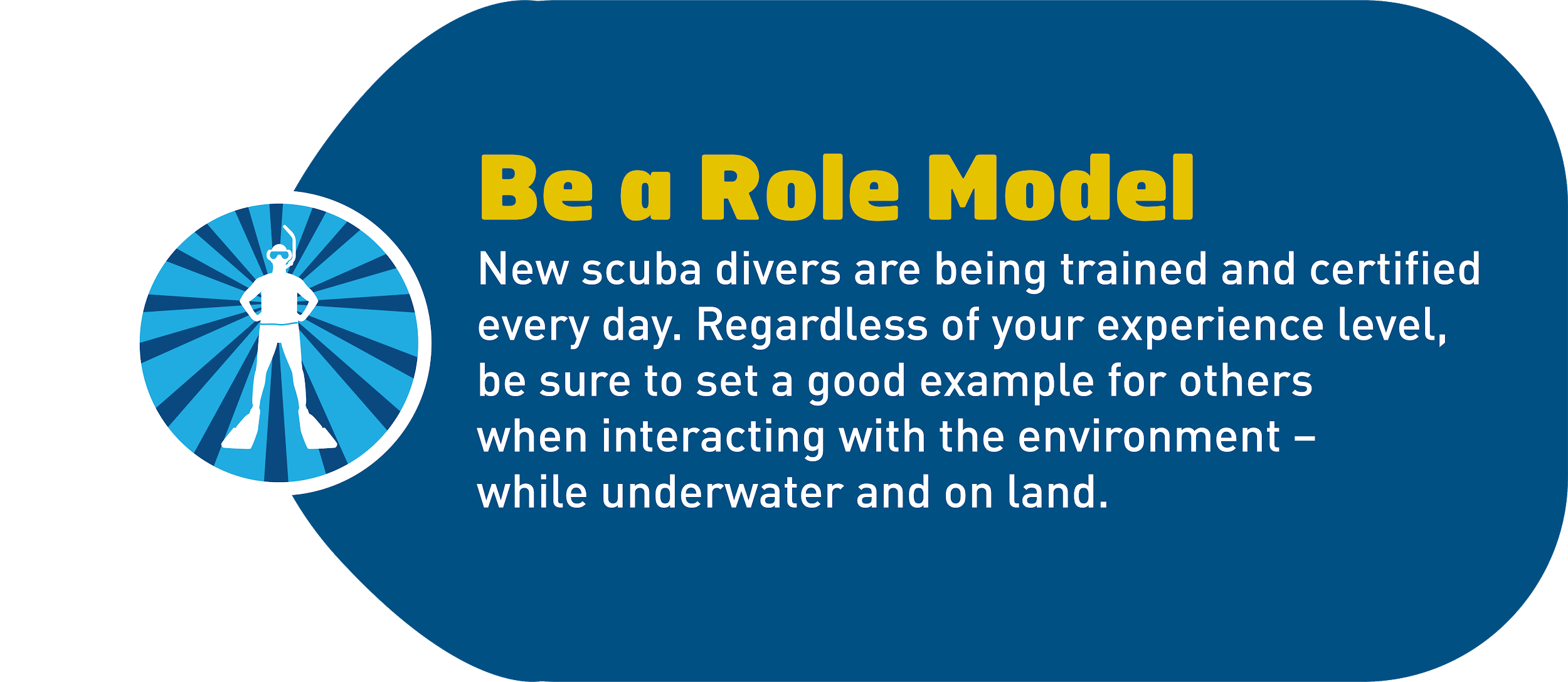 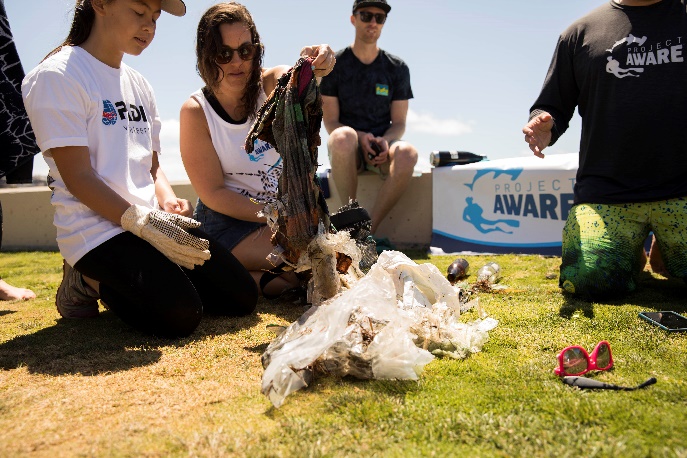 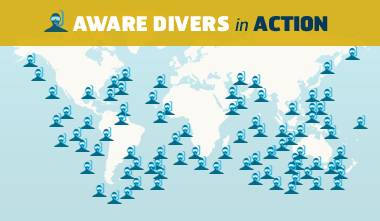 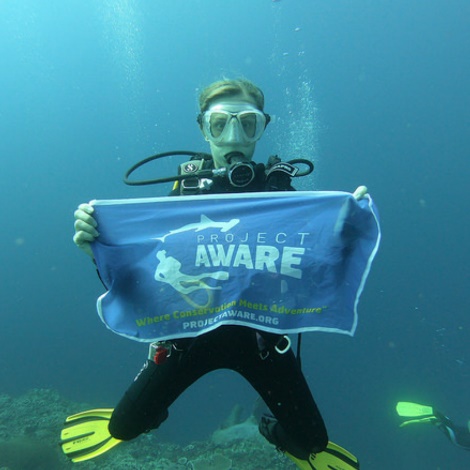 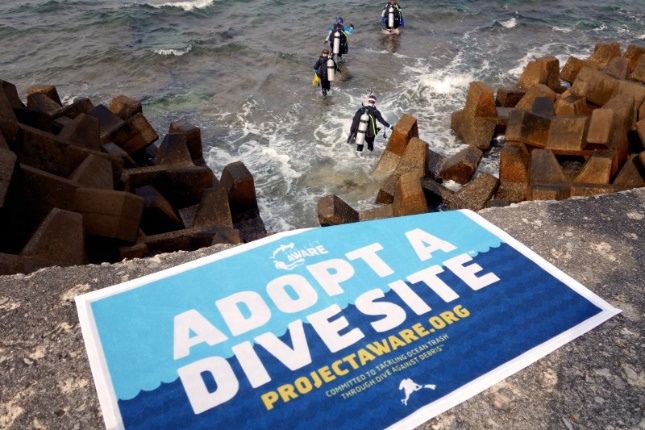 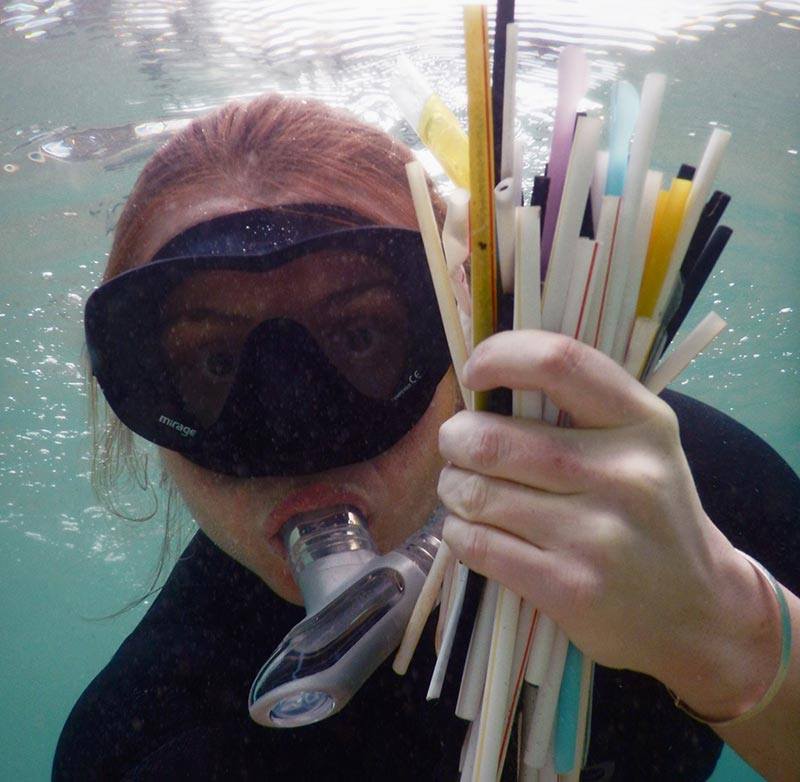 Take Action WorkshopBe a Role Model
What three things can you do to become a better role model for the planet, fins on and fins off?
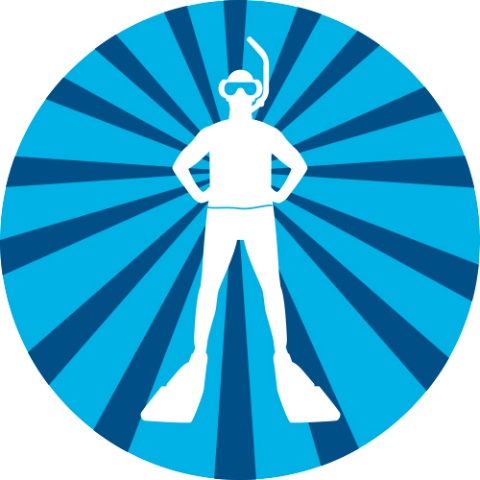 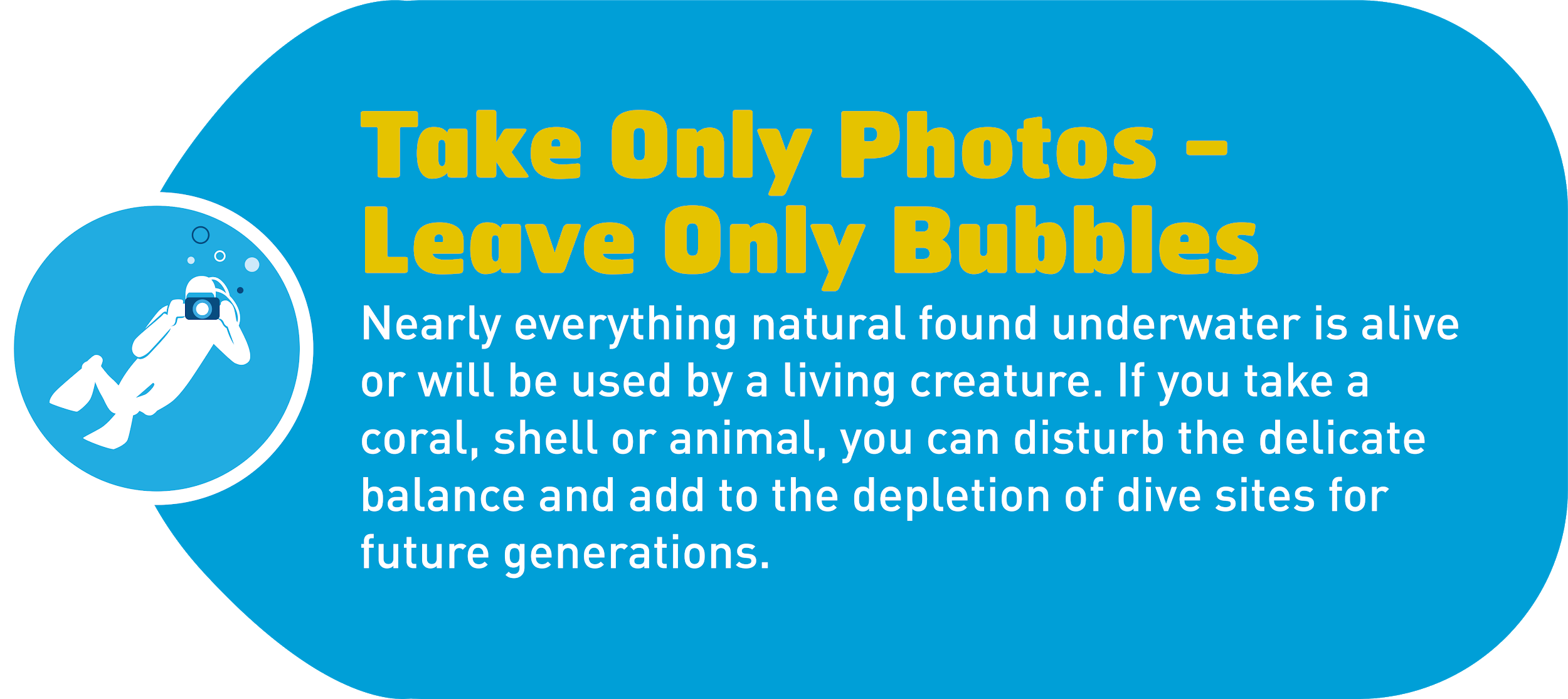 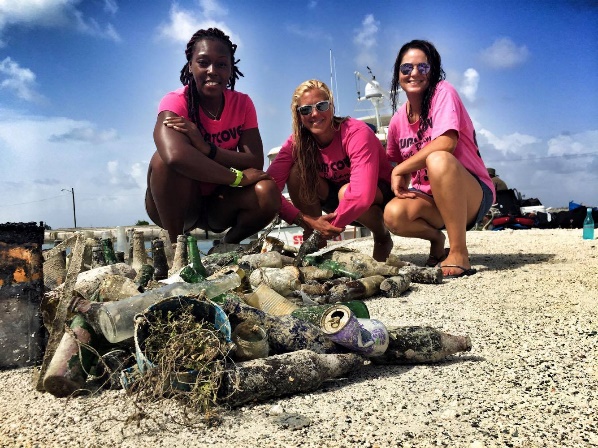 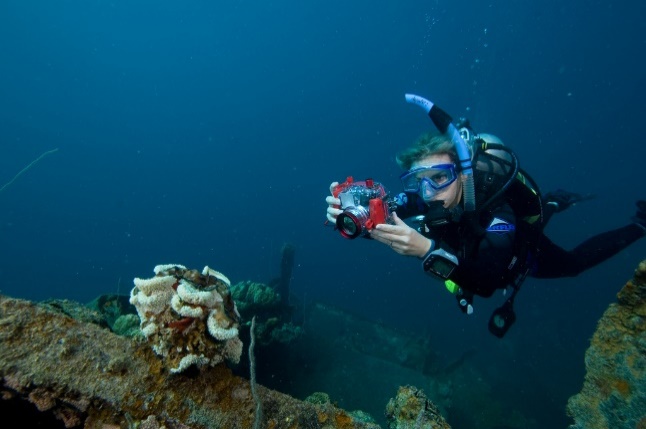 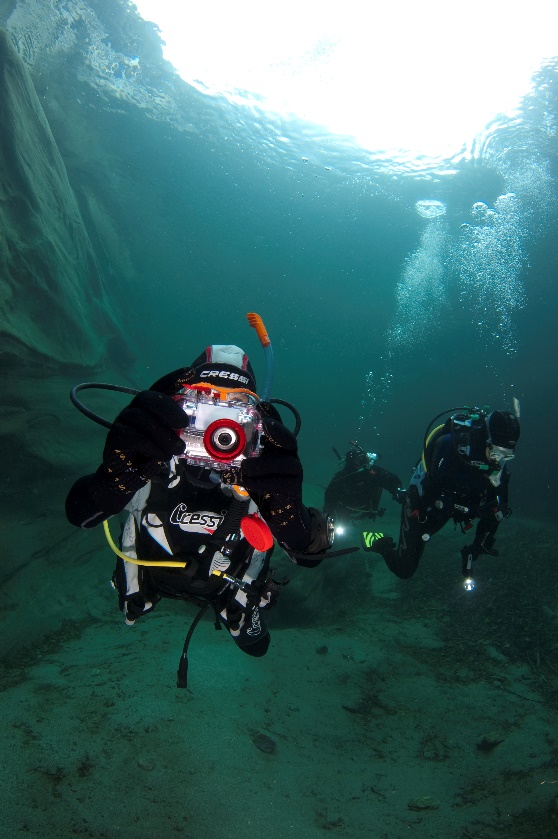 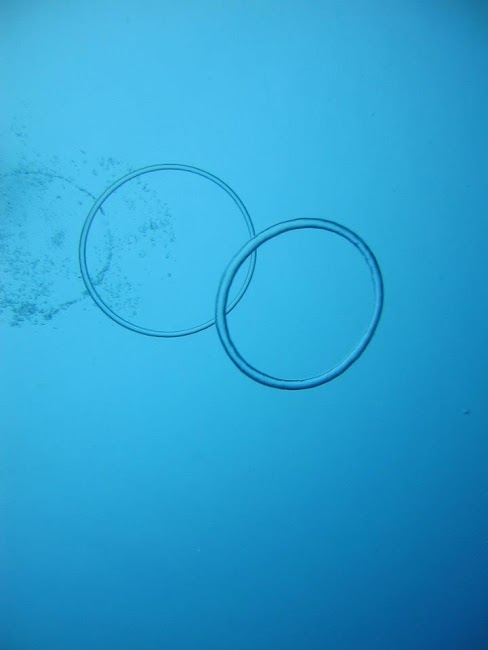 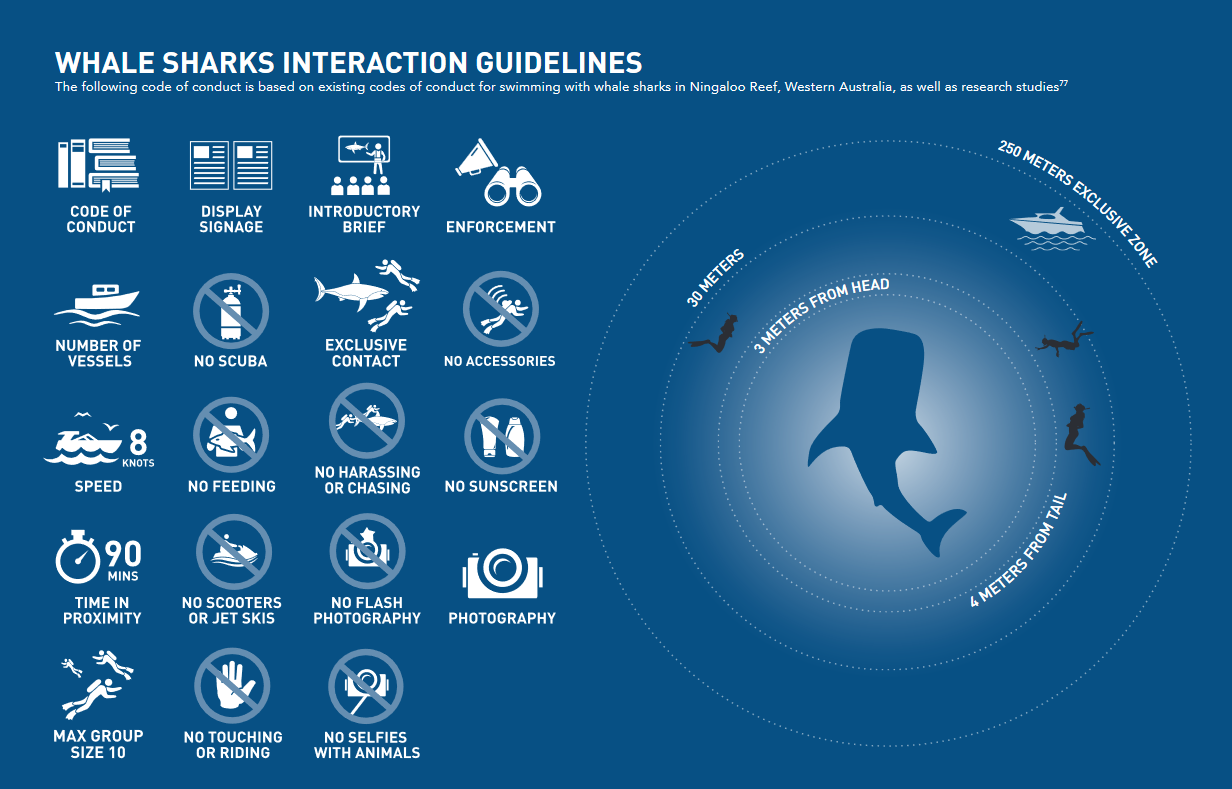 Take Action WorkshopTake Only Photos – Leave Only Bubbles
How can photos be used to raise awareness on social media? Identify one environmental concern in your local area that would benefit.
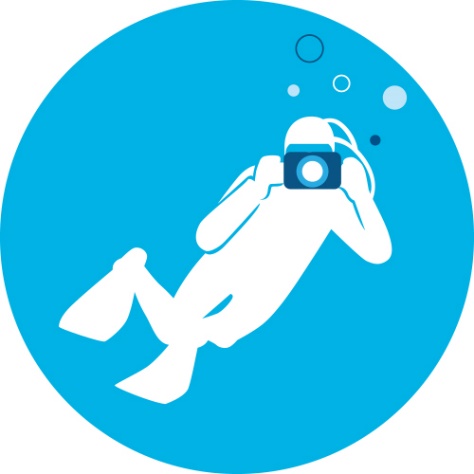 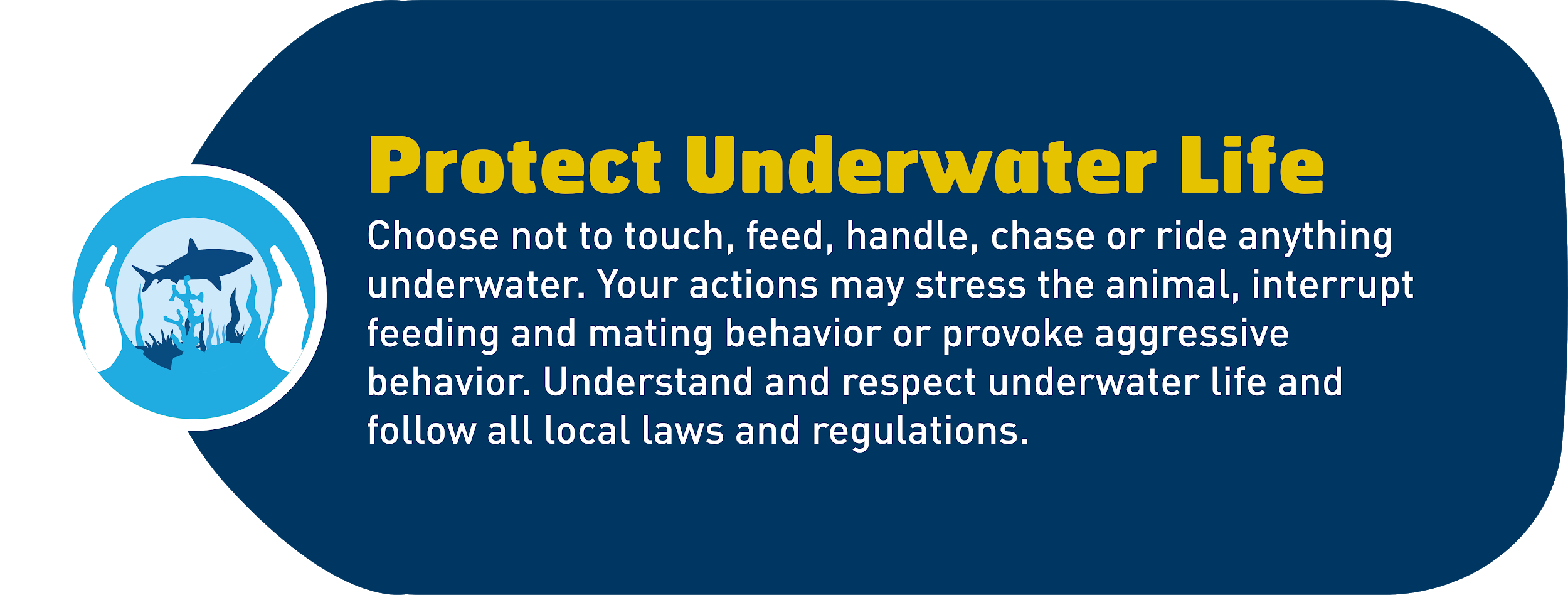 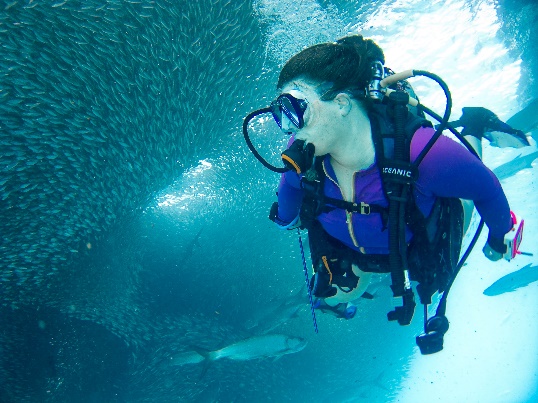 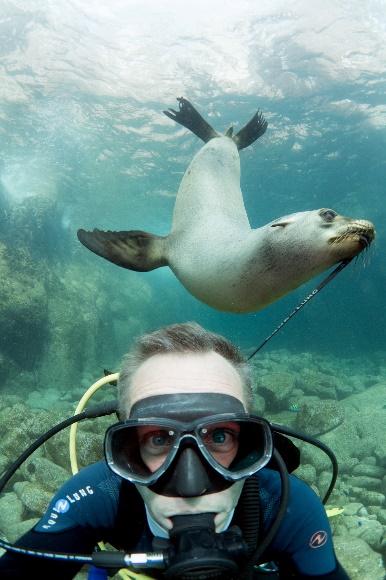 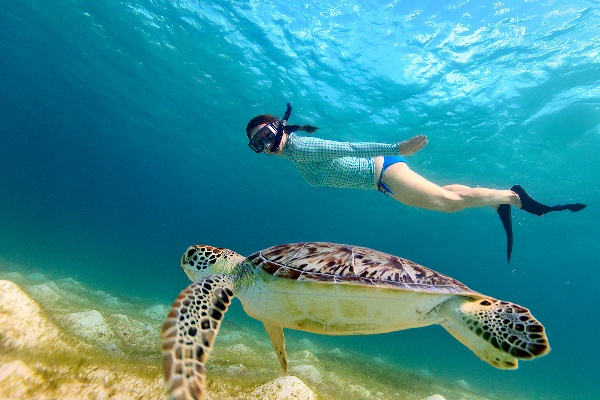 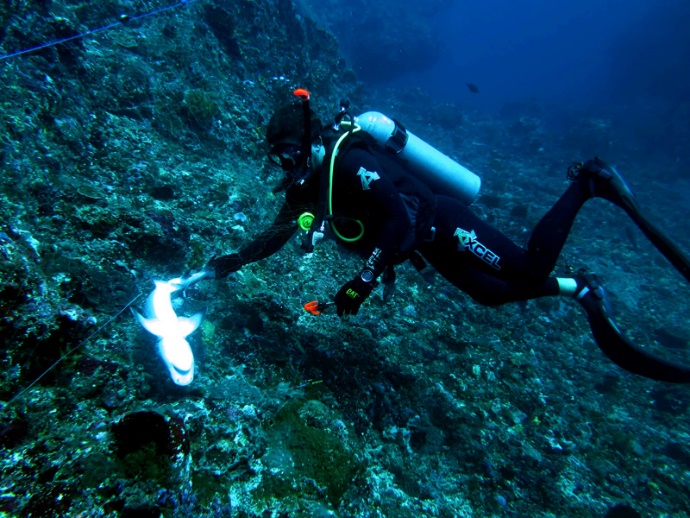 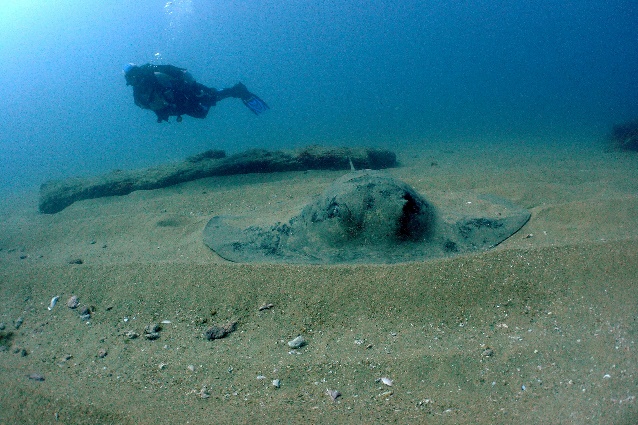 Take Action WorkshopProtect Underwater Life
What marine animal interactions have you seen? List previous experiences in marine animal interaction both positive and negative and describe ways to encourage appropriate behaviour.
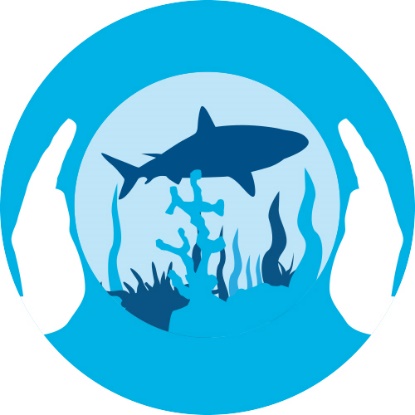 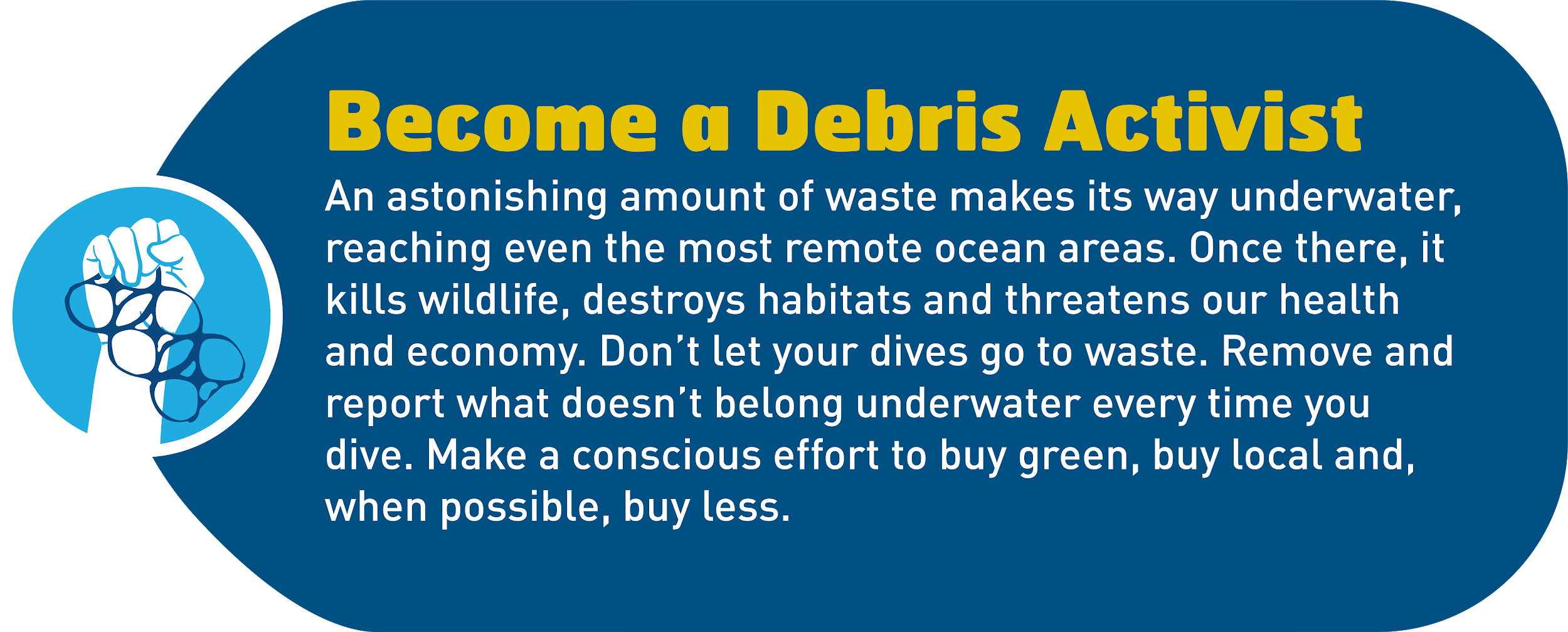 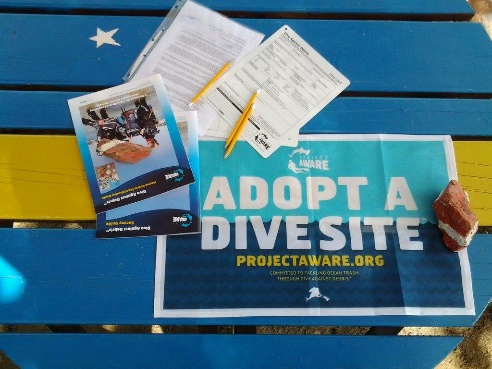 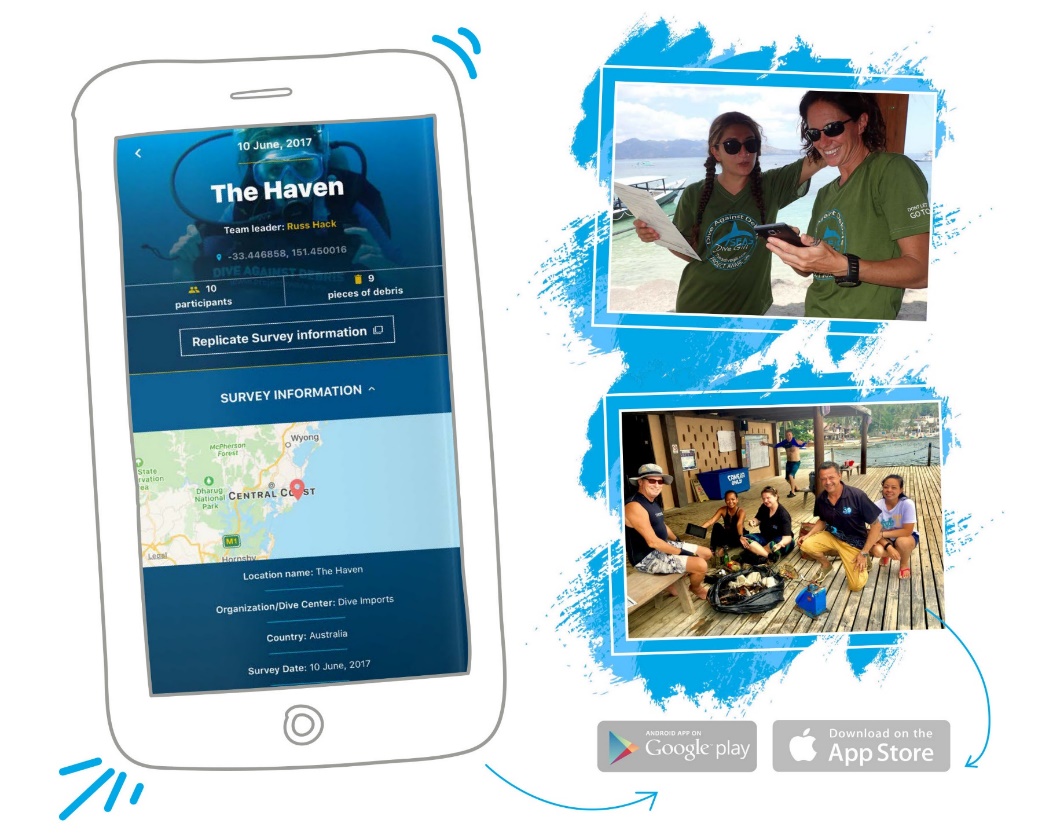 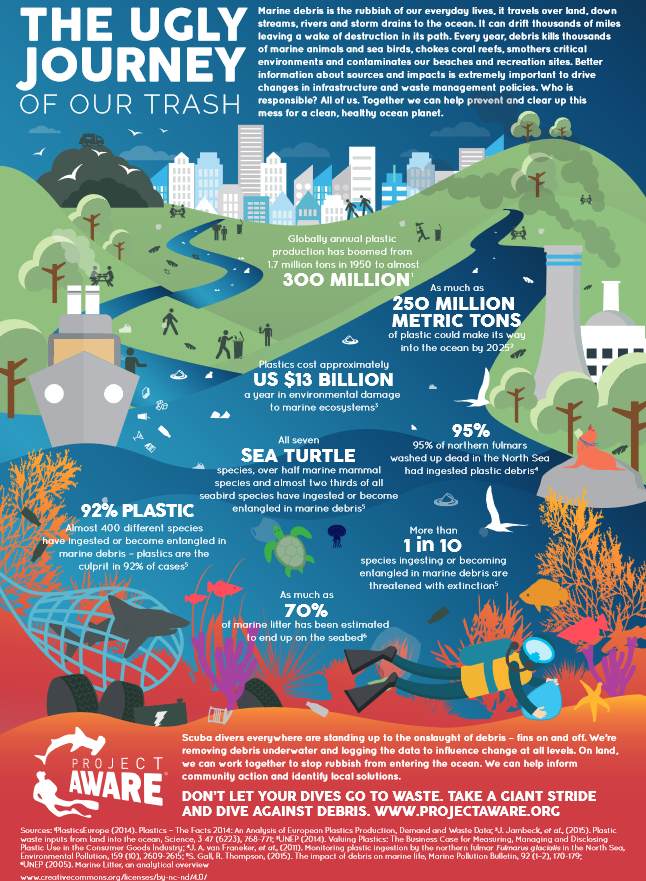 The Ugly Journey of Our Trash
[Speaker Notes: Can also play video from YouTube: https://youtu.be/g_HbR1Ugv08]
Take Action WorkshopBecome a Debris Activist
What can you do to reduce marine debris in underwater environments?
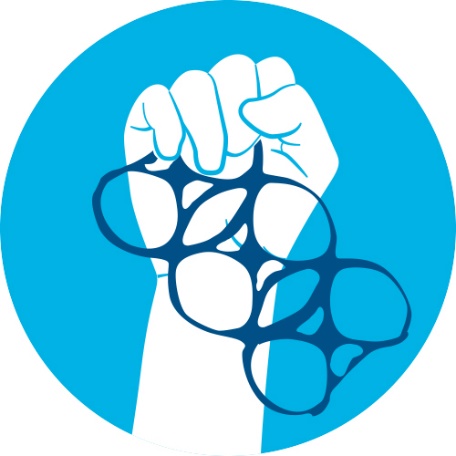 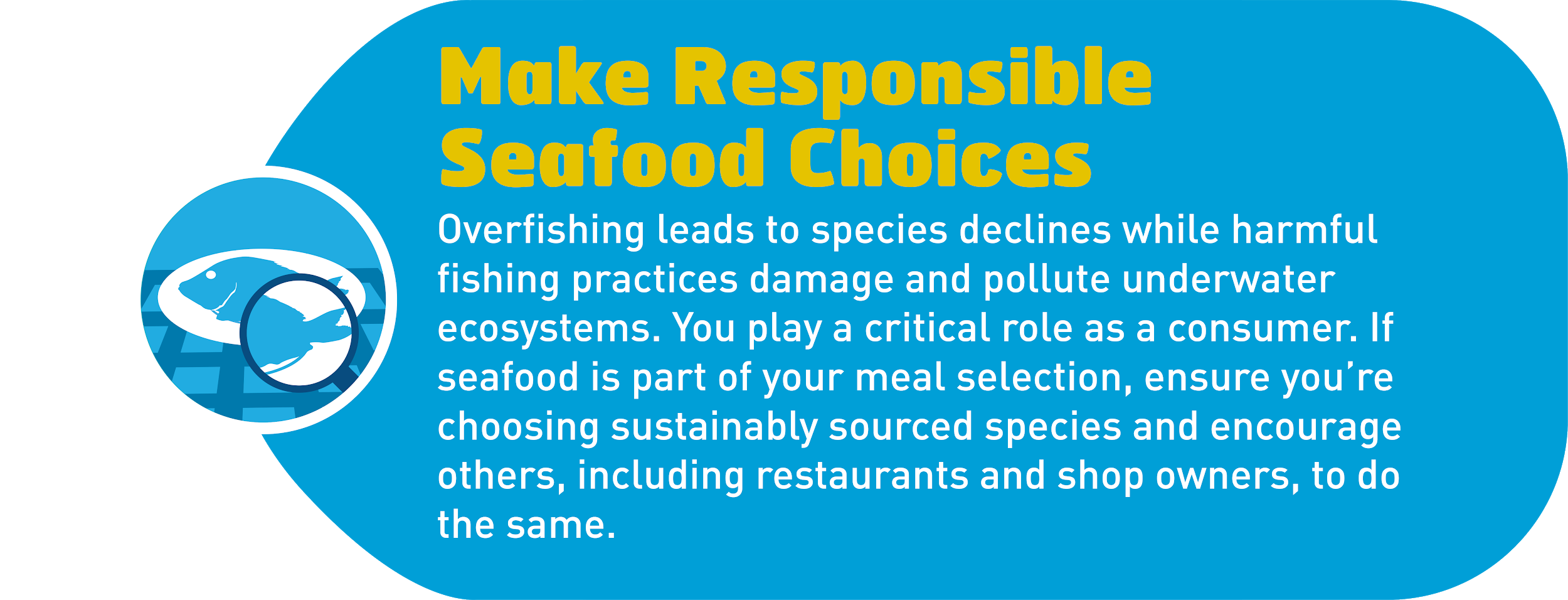 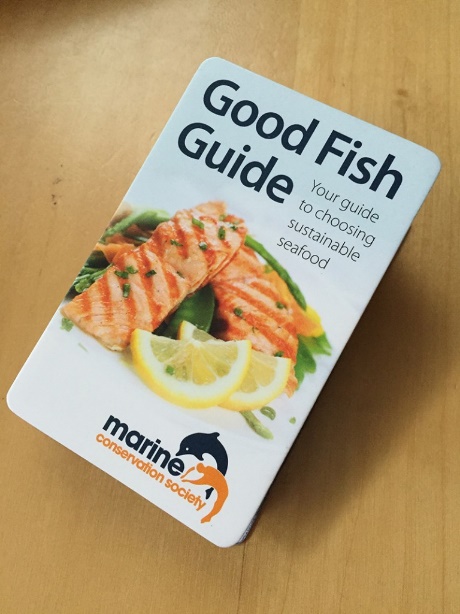 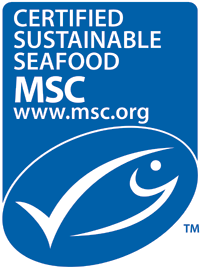 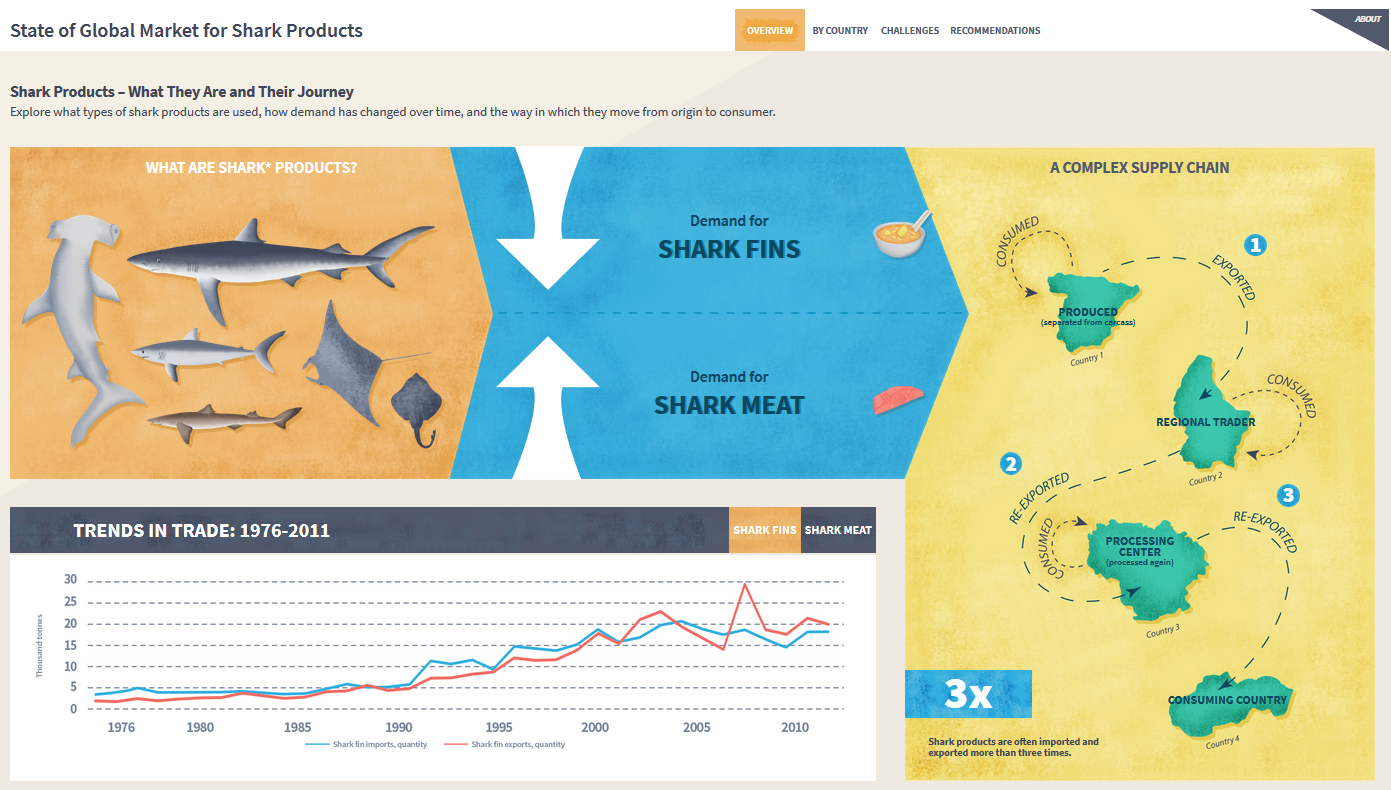 State of Global Market for Shark Products infographic
Take Action WorkshopMake Responsible Seafood Choices
Where can you find out which fish are sustainable in your local market?
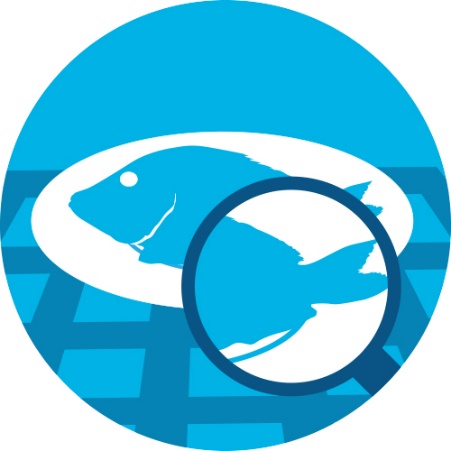 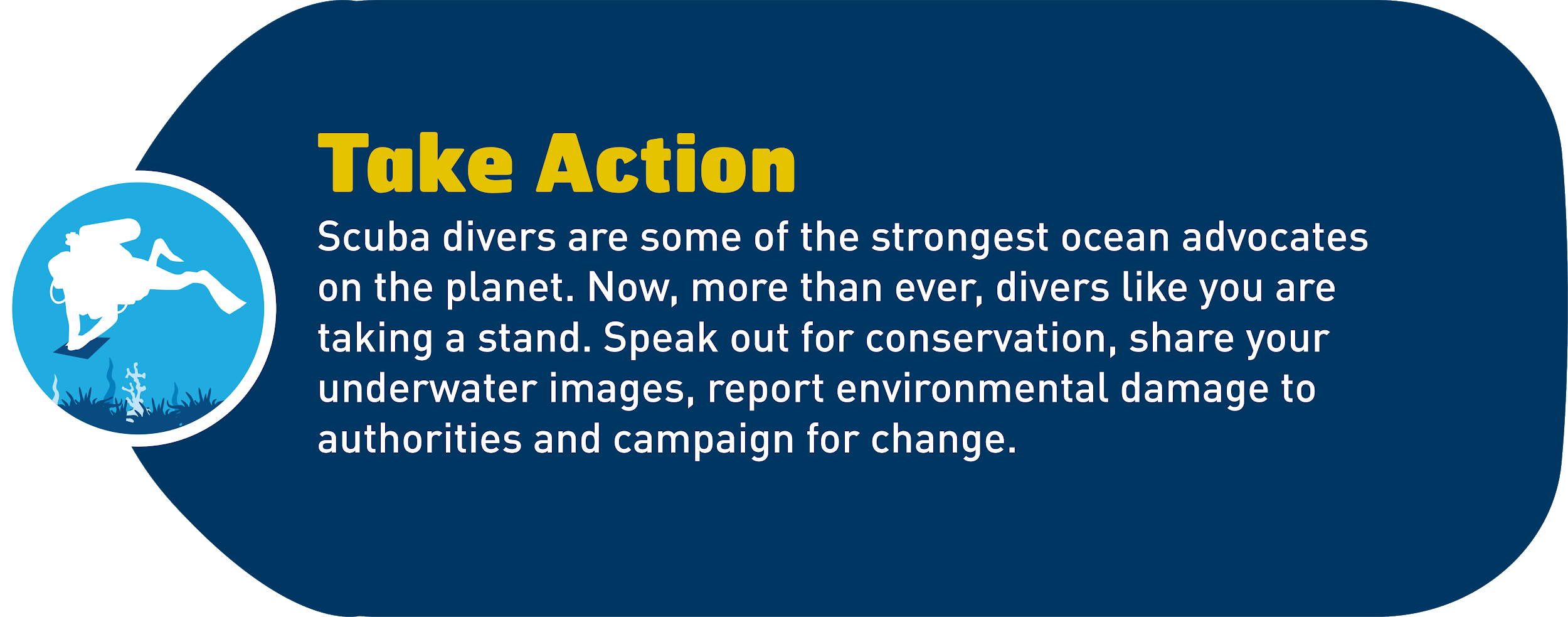 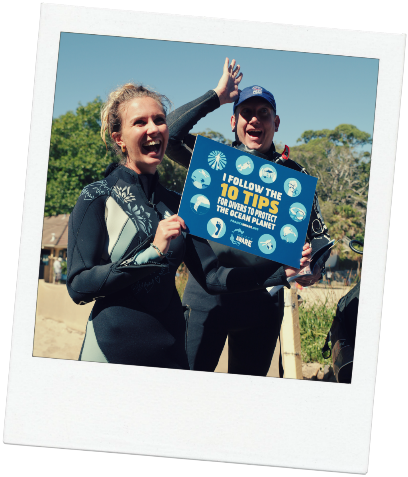 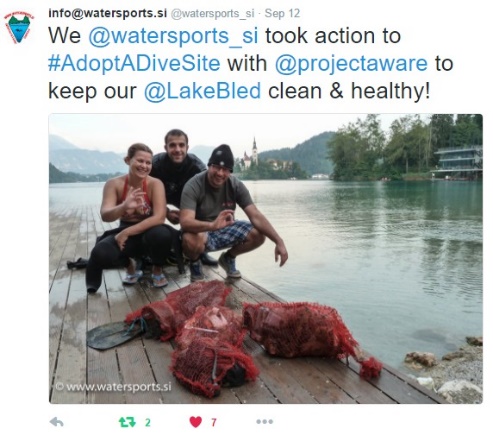 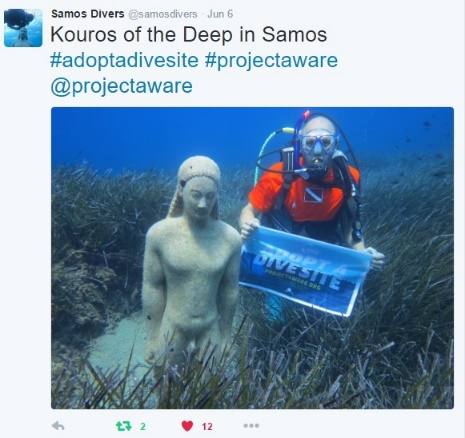 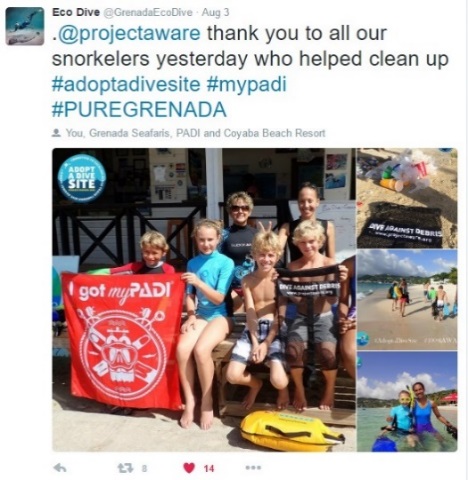 #ProjectAWARE	#AWAREImpact	#10Tips4Divers              #DiveAgainstDebris	     #AdoptADiveSite
Take Action WorkshopTake Action
What can scuba divers, freedivers and snorkelers do to take action?
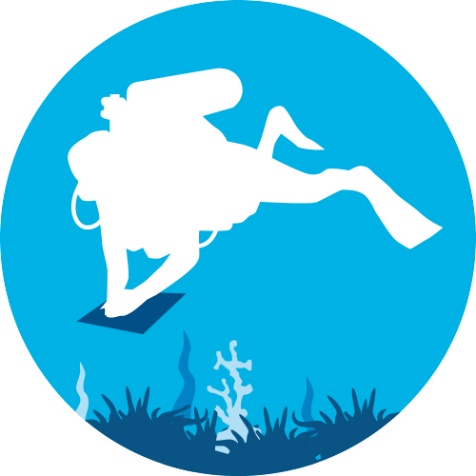 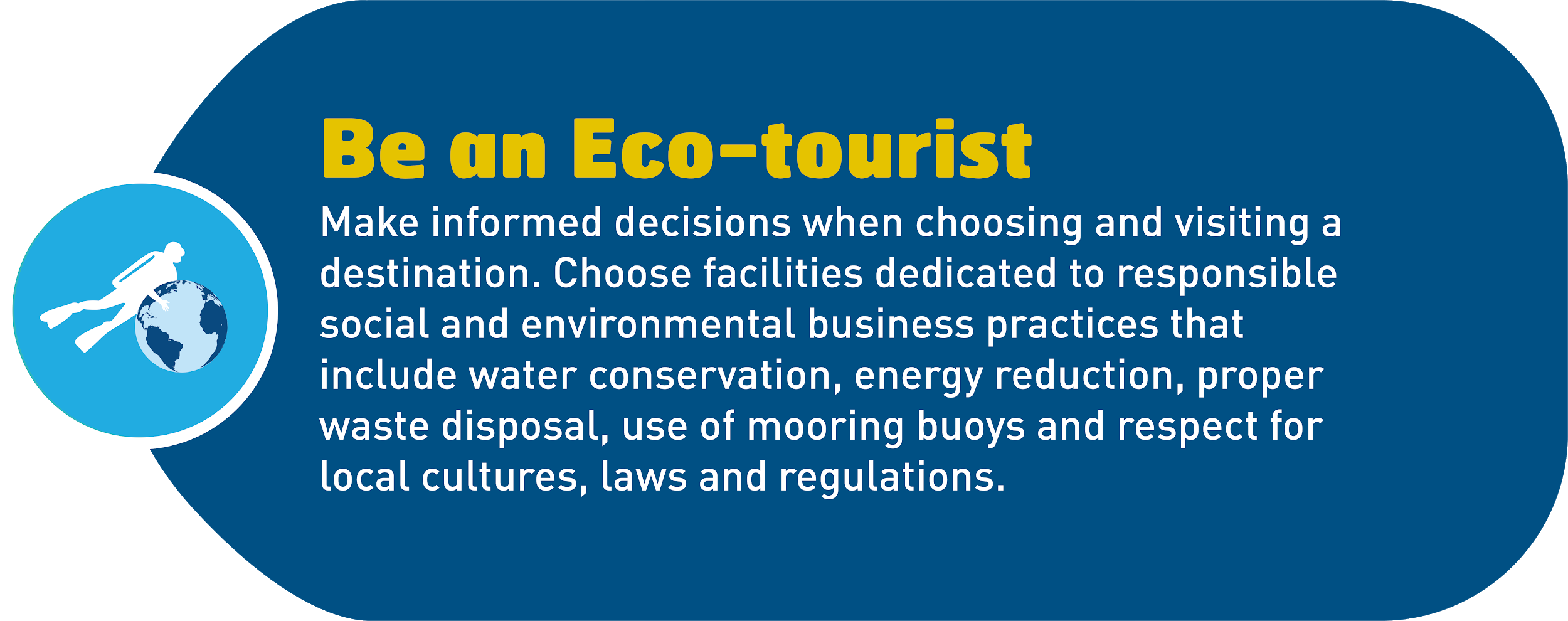 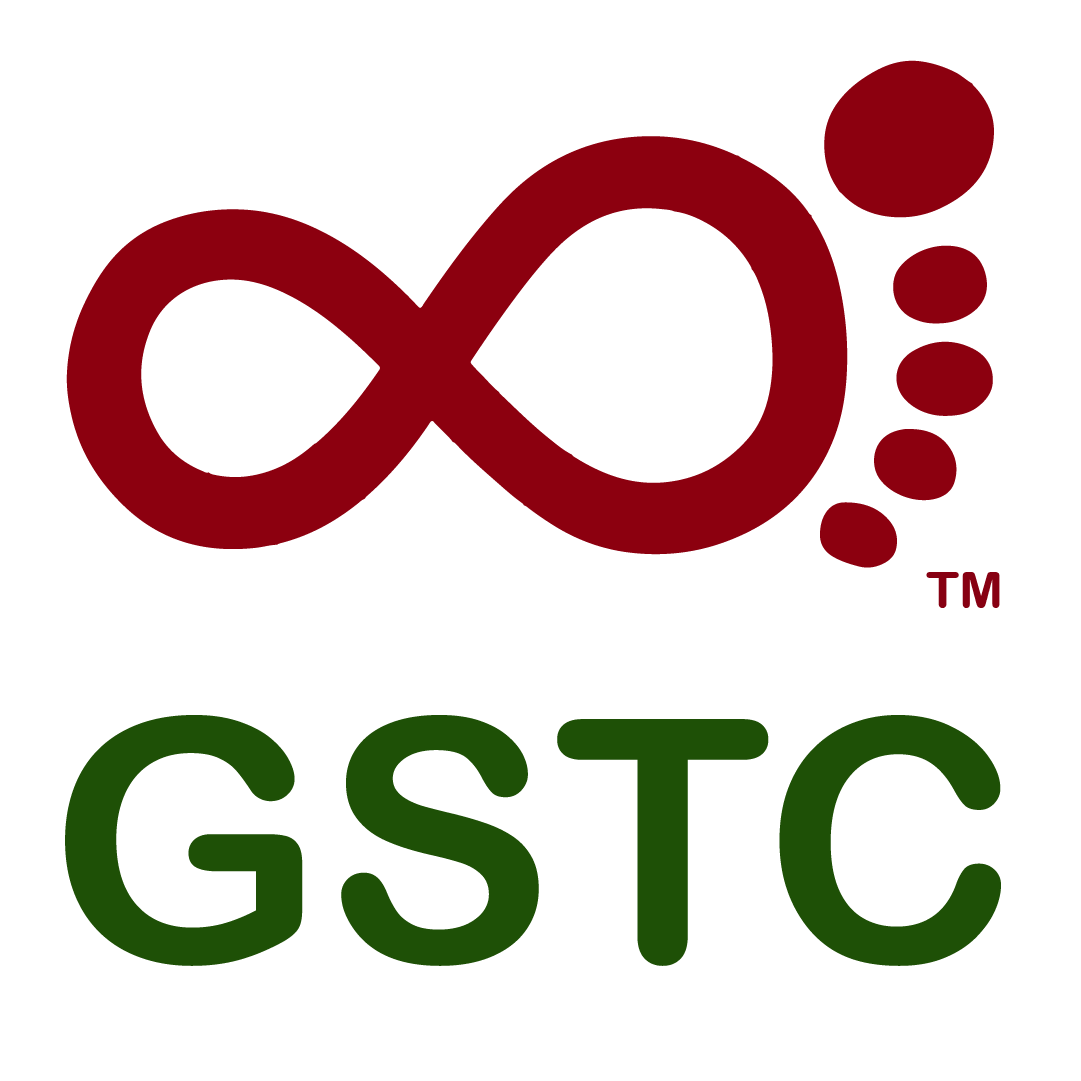 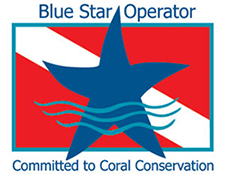 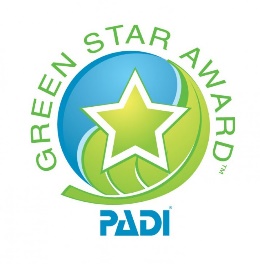 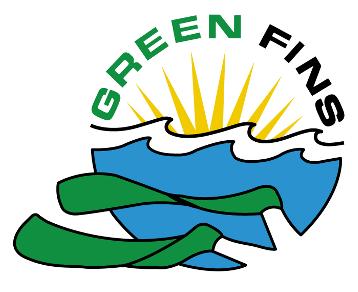 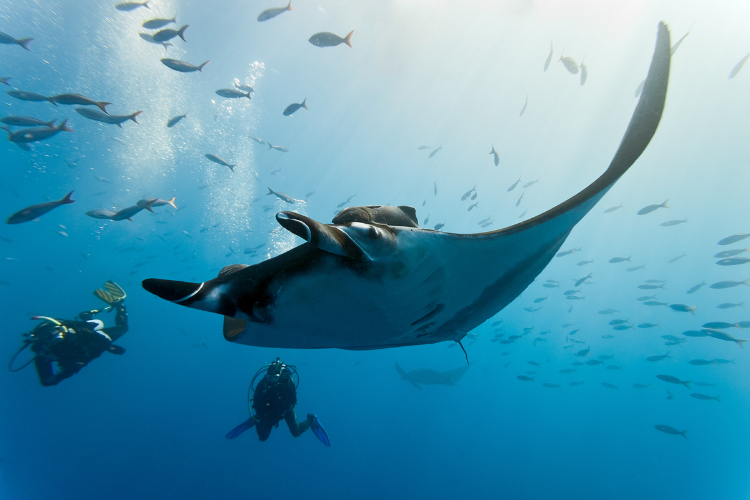 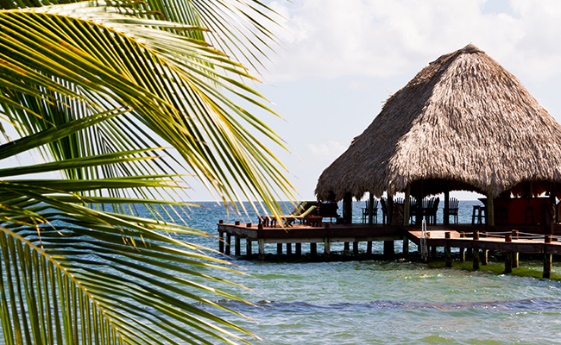 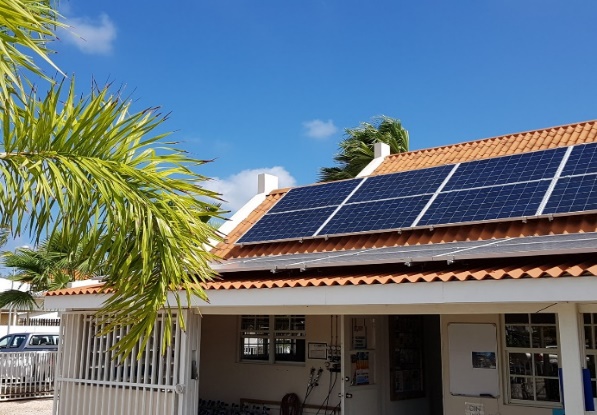 © vipdiving
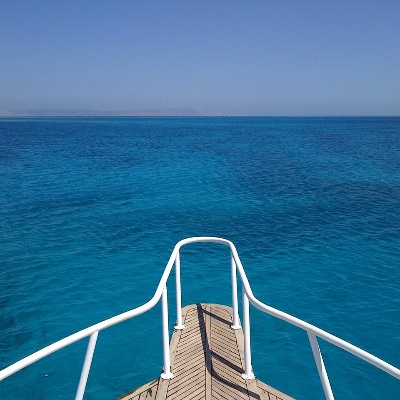 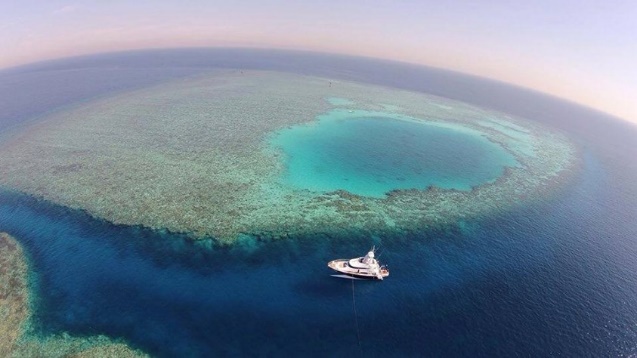 Take Action WorkshopBe an Eco-Tourist
How do you research locations for an eco-holiday?
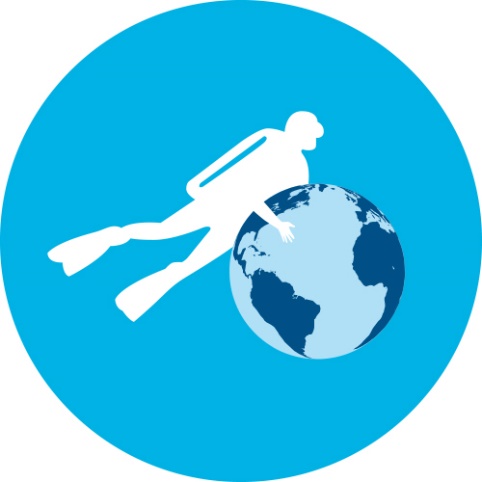 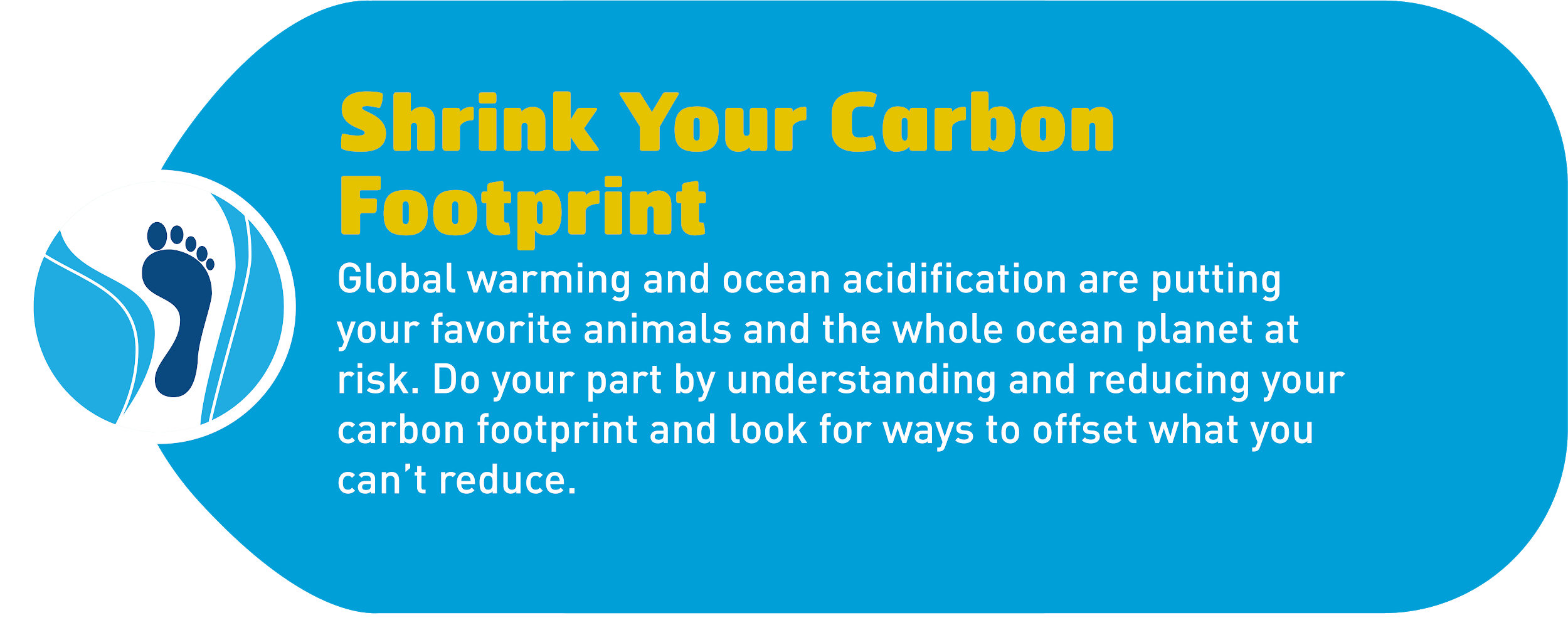 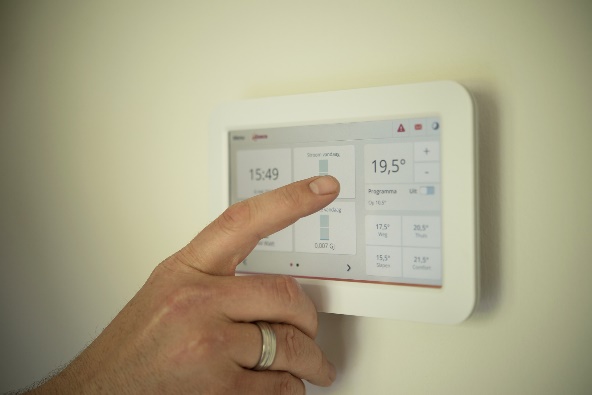 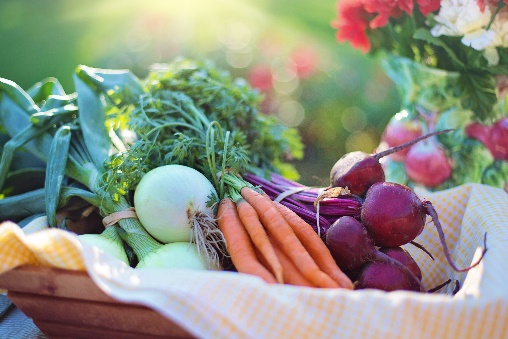 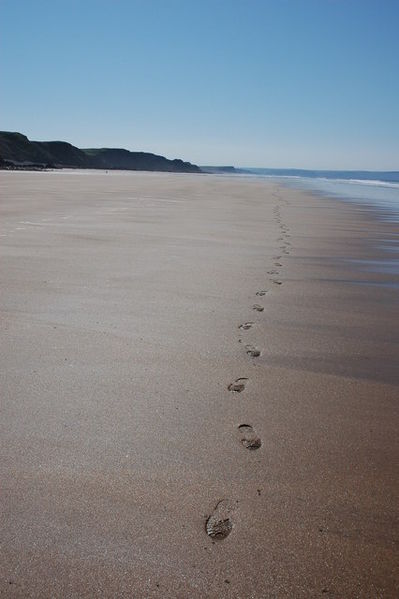 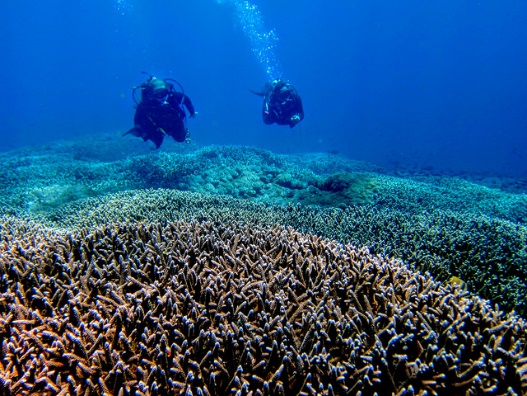 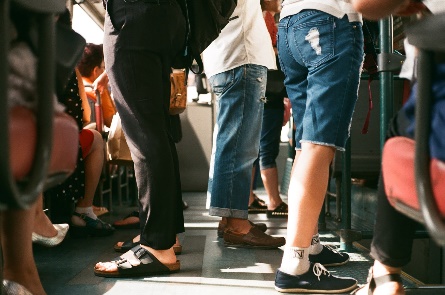 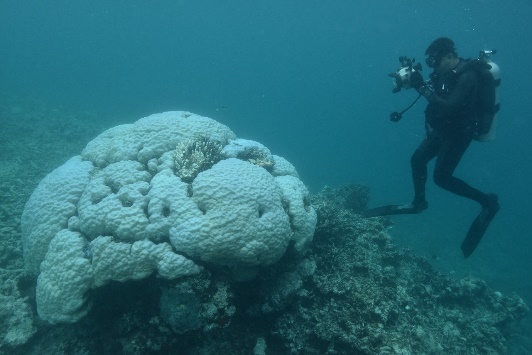 Take Action WorkshopShrink Your Carbon Footprint
What can you do to reduce your carbon footprint in the next six months?
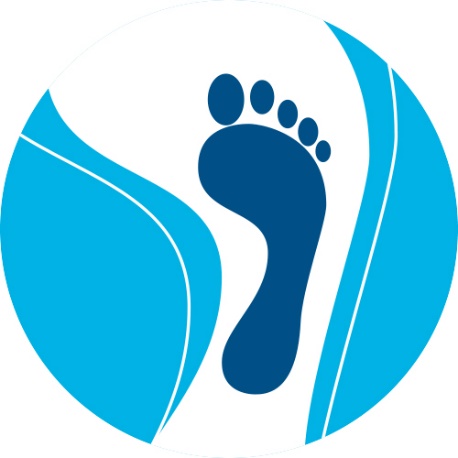 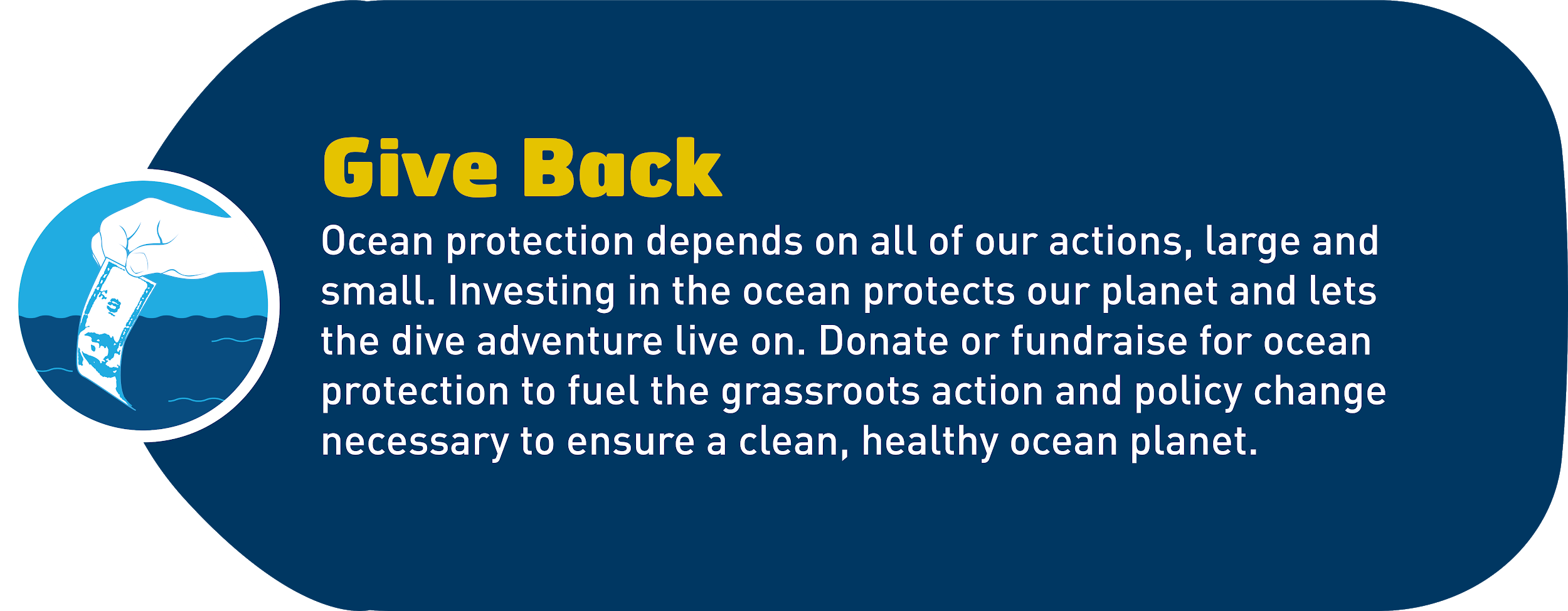 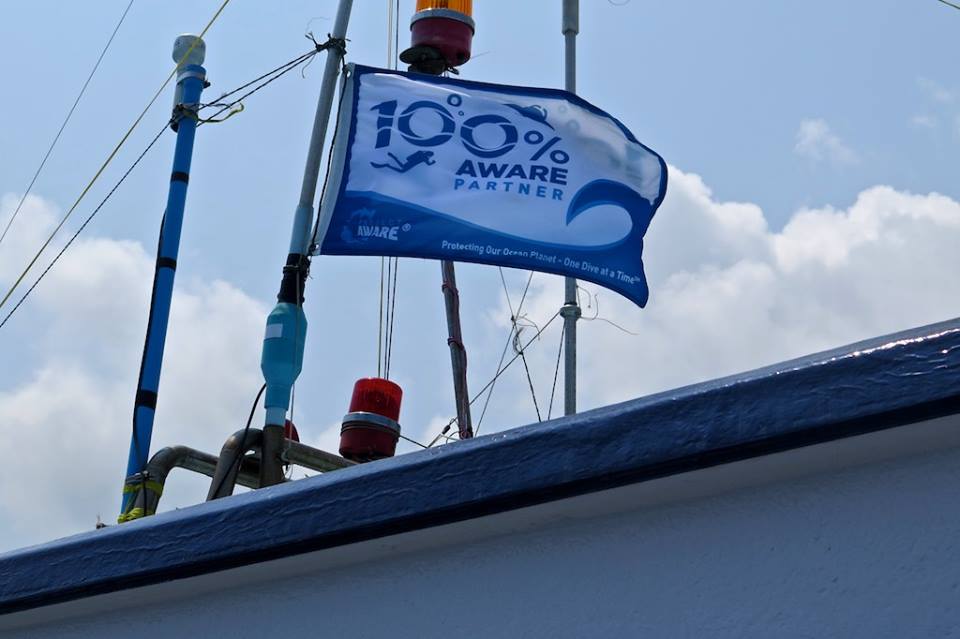 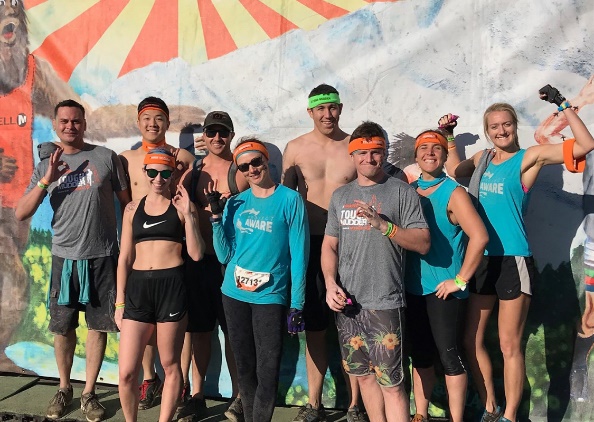 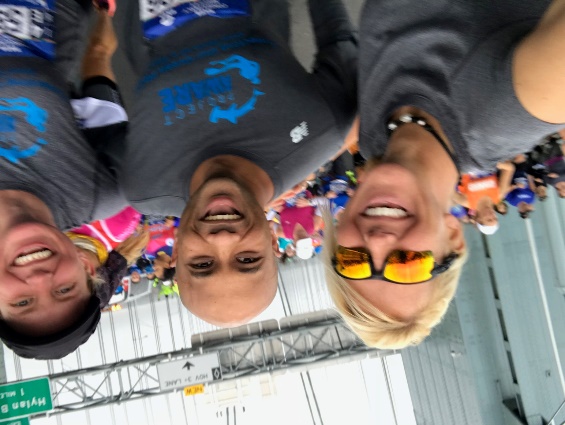 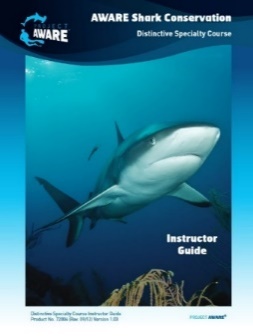 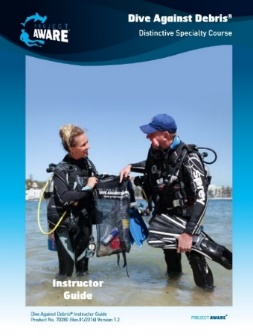 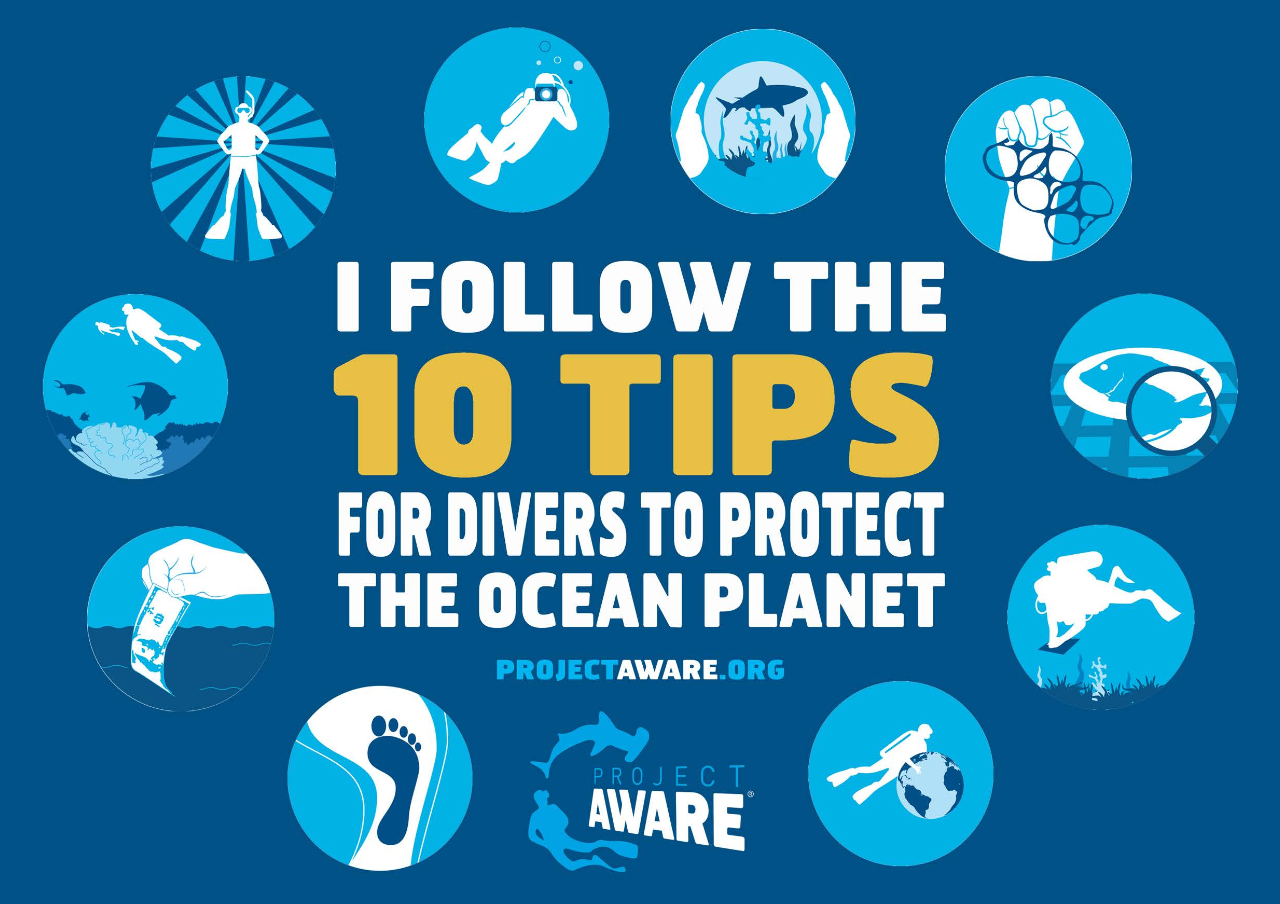 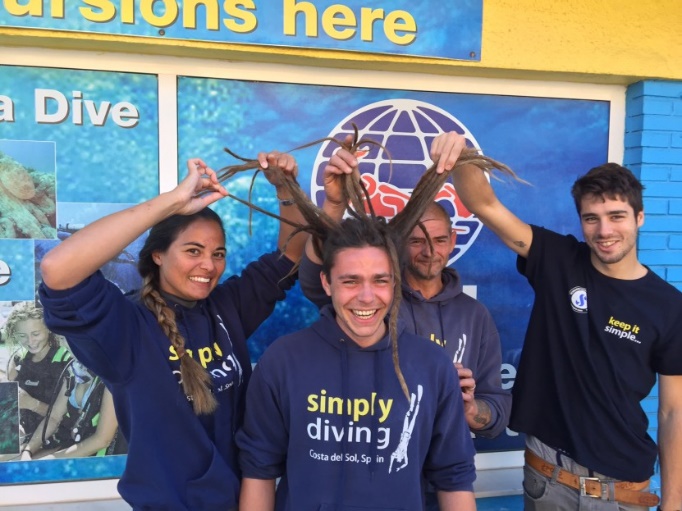 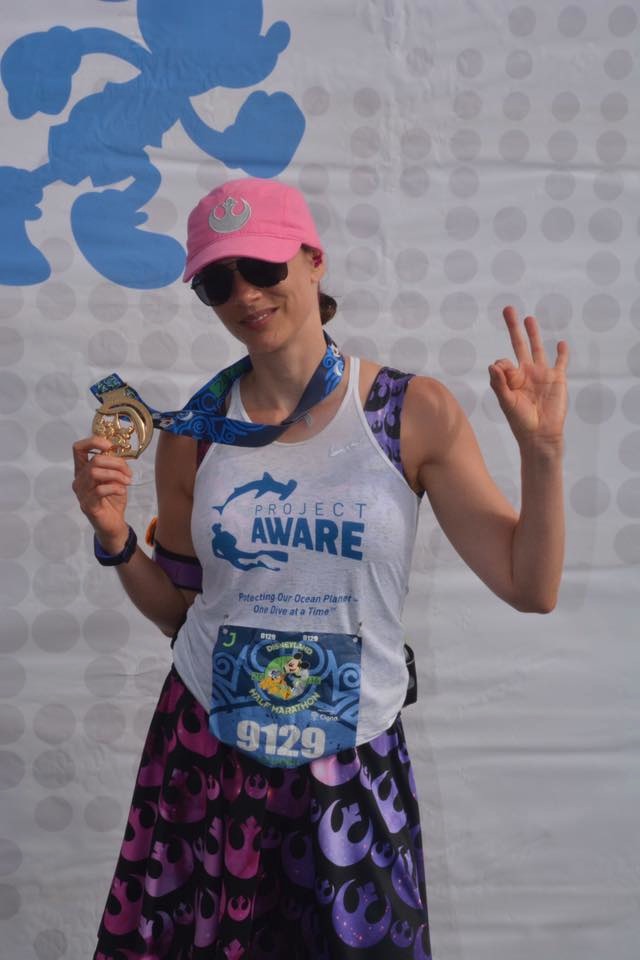 Take Action WorkshopGive Back
How can you commit to being part of the movement for ocean conservation?
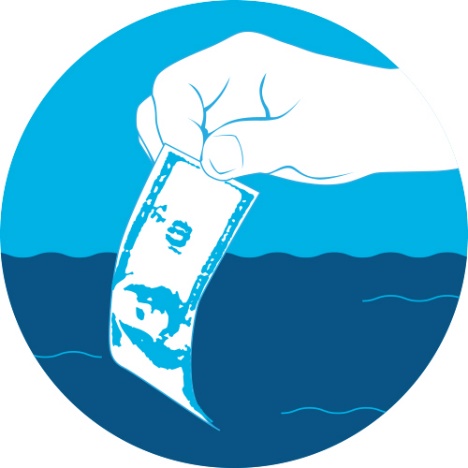 Project AWARE Specialty Knowledge Review
The Project AWARE Specialty Knowledge Review is your Action Plan for your Commitment for Change. 

Work through the Take Action Workshop discussions and create your own Action Plan for personal commitments and actions you can take to help the environment.
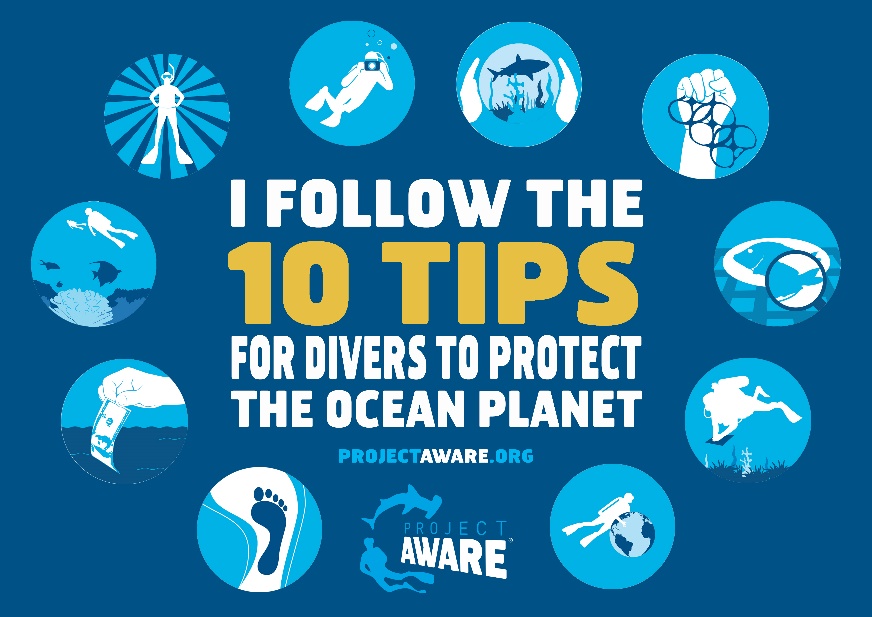 Stay Connected…….
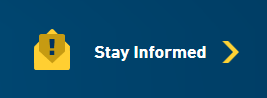 Stay informed and sign up for email updates from Project AWARE
Follow Project AWARE on social media
Facebook: @ProjectAWAREFoundation
Instagram: @projectaware
Twitter: @projectaware
Use the following hashtag on social media:
#ProjectAWARE
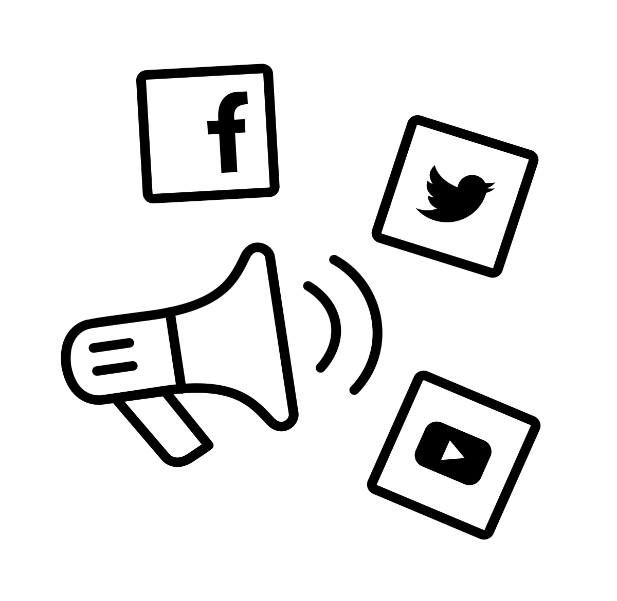 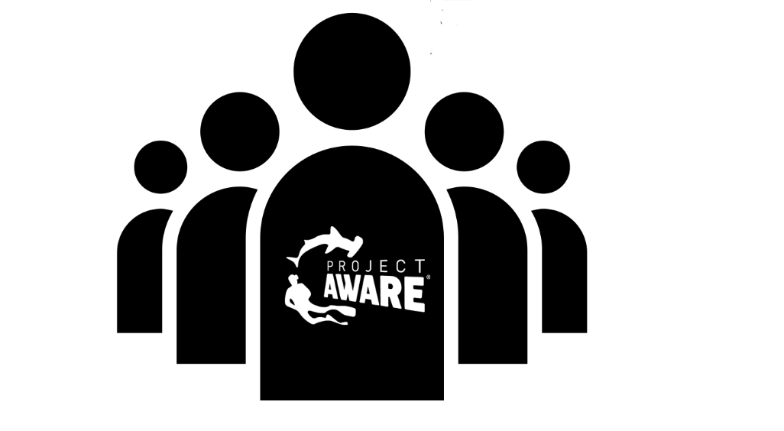 Project AWARE Specialty Certification
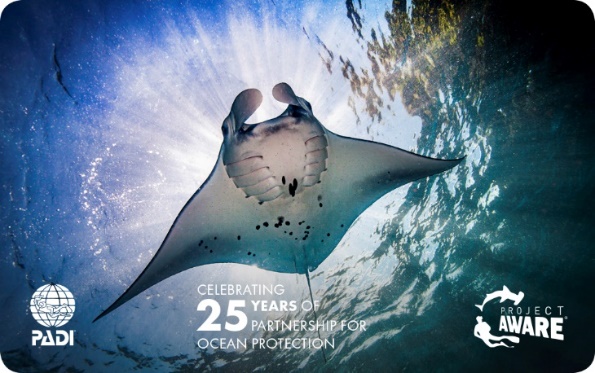 Certification:Don’t forget to choose to donate for the Project AWARE version of your PADI certification card for this Project AWARE Specialty
Other Project AWARE courses:What’s your next conservation course? Why not choose from Dive Against Debris®, AWARE Shark Conservation, Coral Reef Conservation Specialties and many more…..
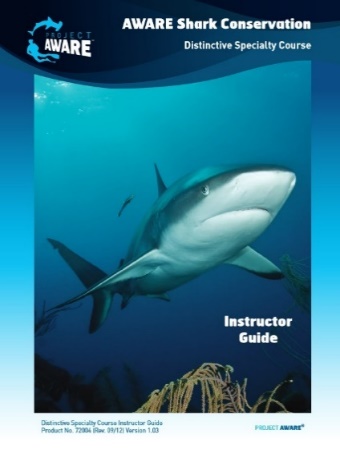 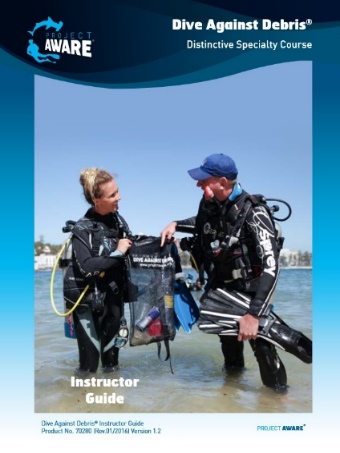 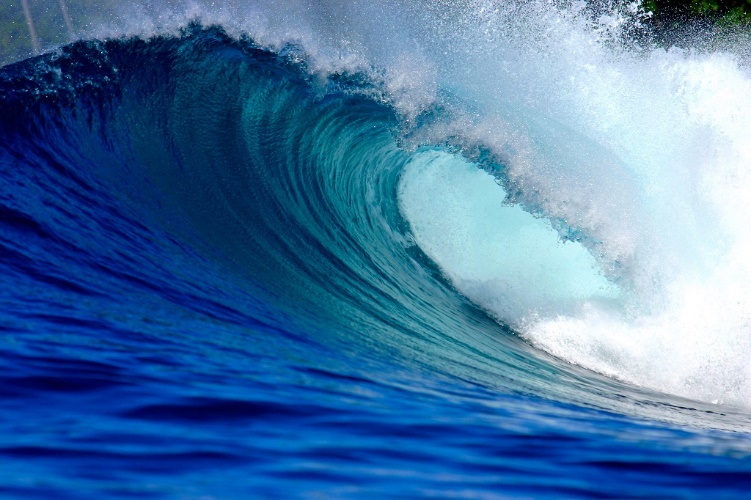 We have covered
10 Tips for Divers: From Awareness to Action>> Take Action Workshops
Project AWARE and its Mission
Introduction and Course Goals
Knowledge Review
Stay Connected
Certification